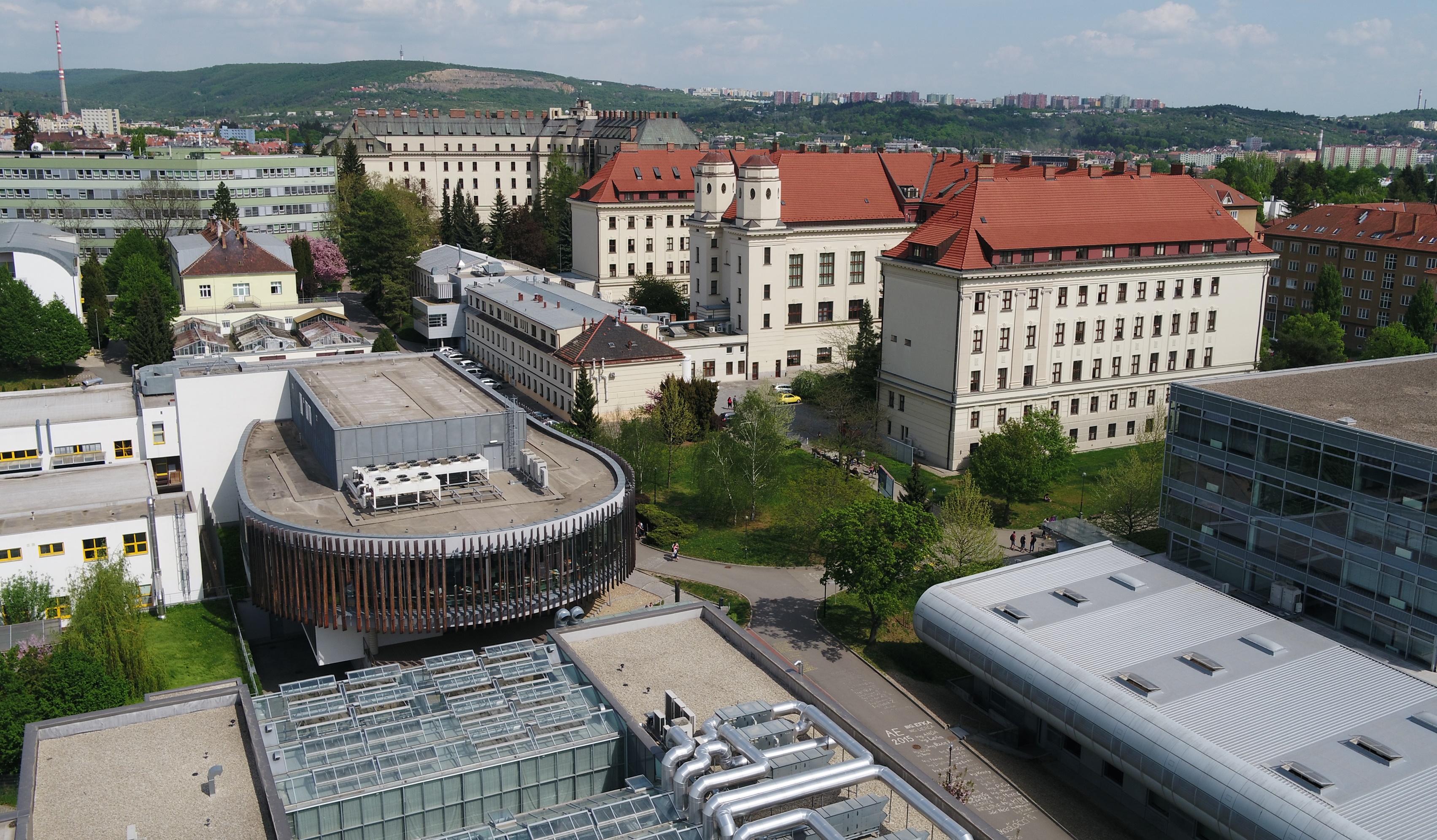 Mendel 
University 
in Brno
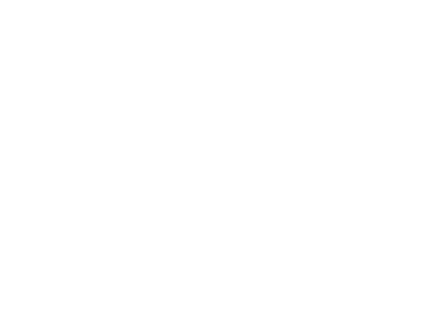 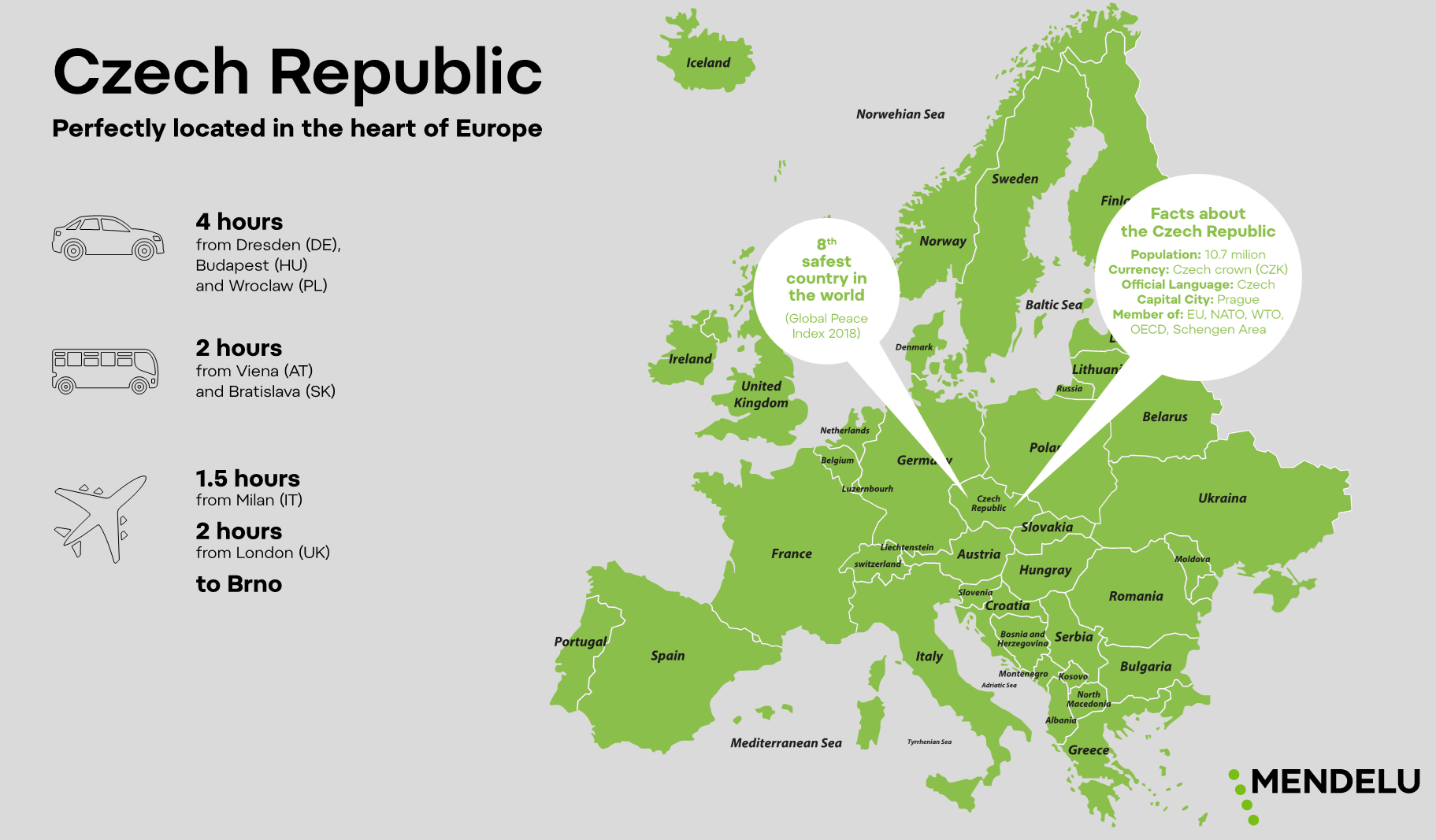 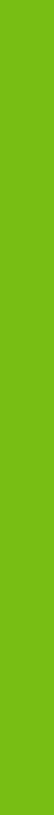 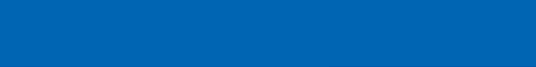 Czech Republic
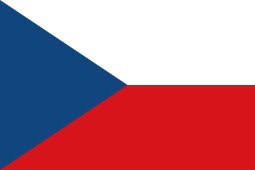 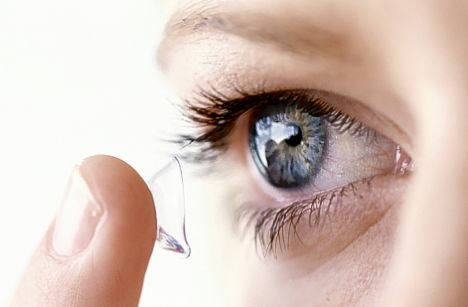 Czech inventions
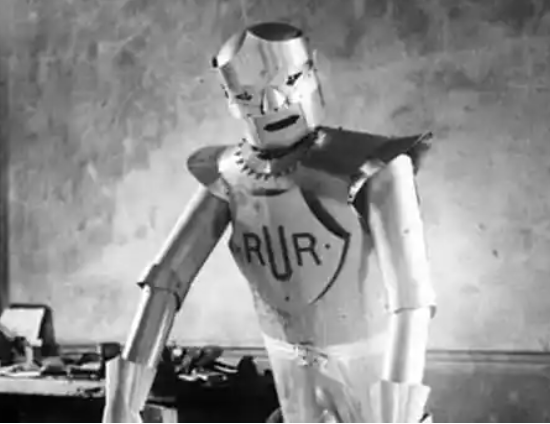 1961 Contact gel lenses (Otto Wichterle)
1921 Robot (R.U.R., Karel Čapek)
1897 The first mass-produced car in Central Europe → Tatra Präsident
1843 Sugar cube (Jakub Kryštof Rad)
1754 Lightning conductor (Prokop Diviš)
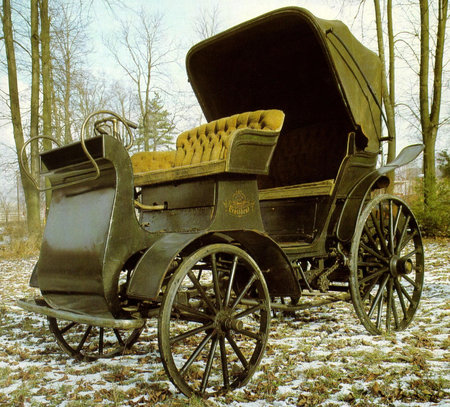 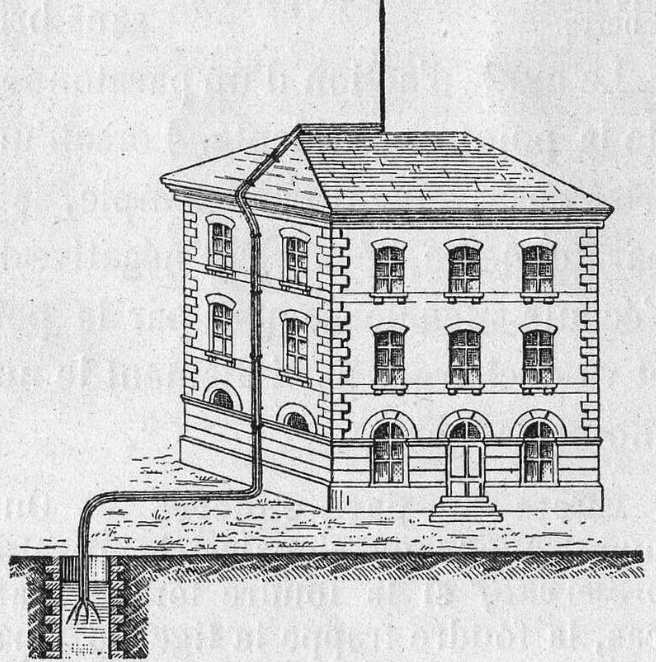 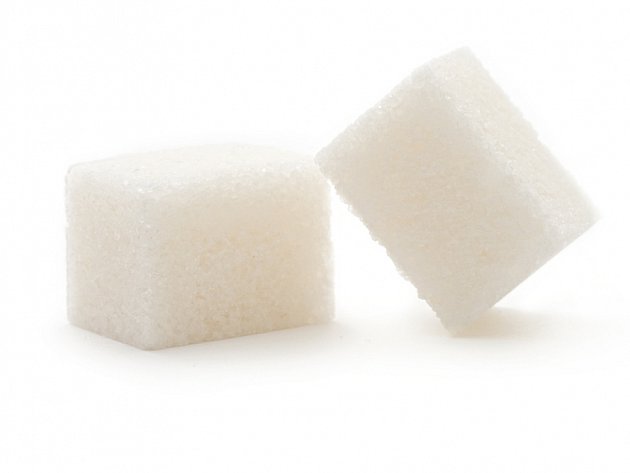 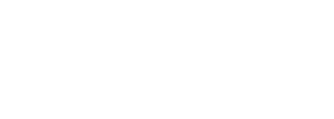 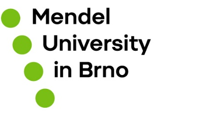 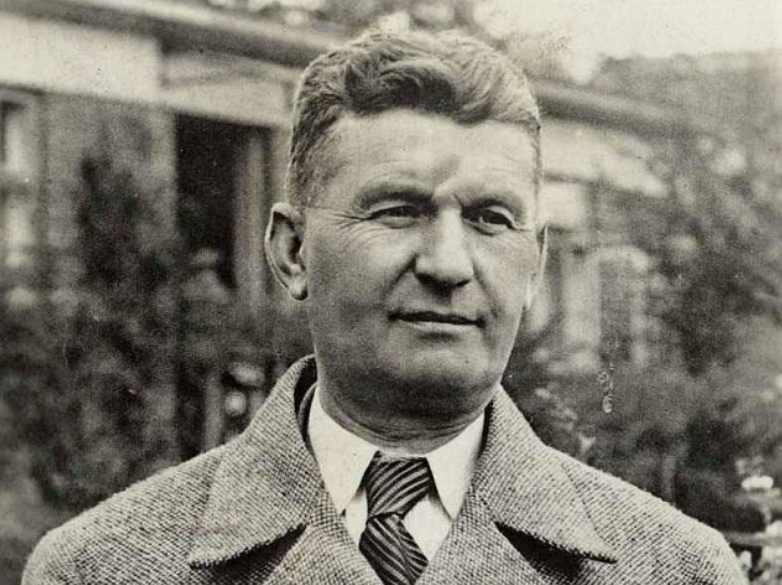 Czech innovator
Tomáš Baťa (1876–1932)
family shoe business since 1667
founder of the Bata Shoes company
one of the world's biggest multinational retailers
retailer of shoes and accessories
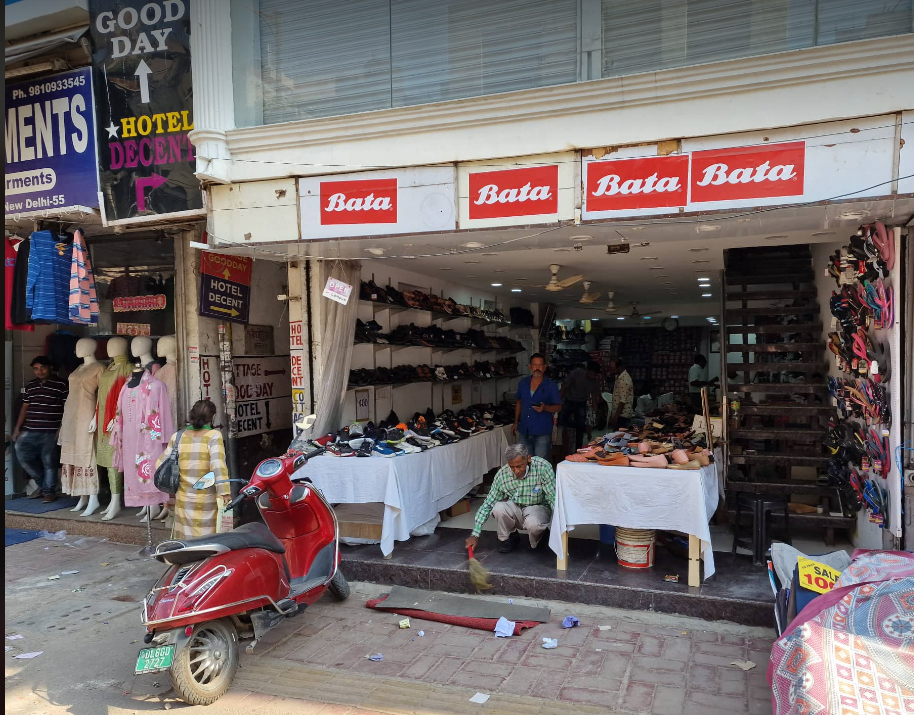 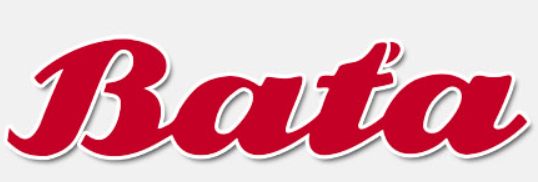 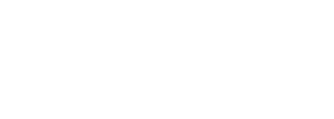 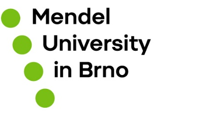 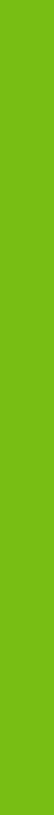 Southern Moravian region
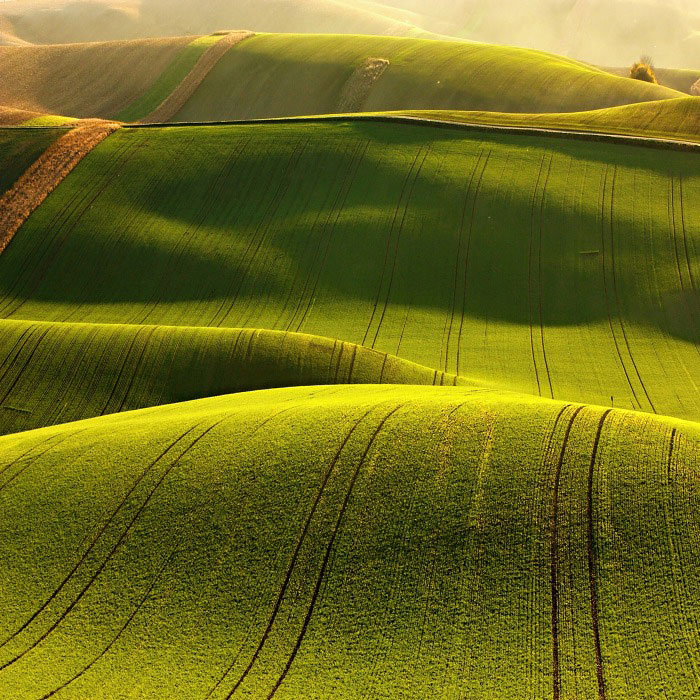 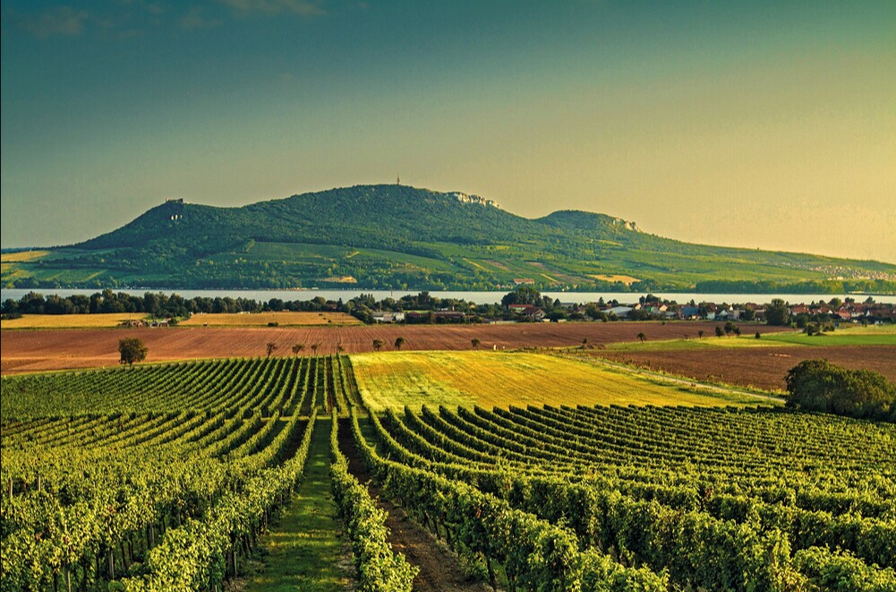 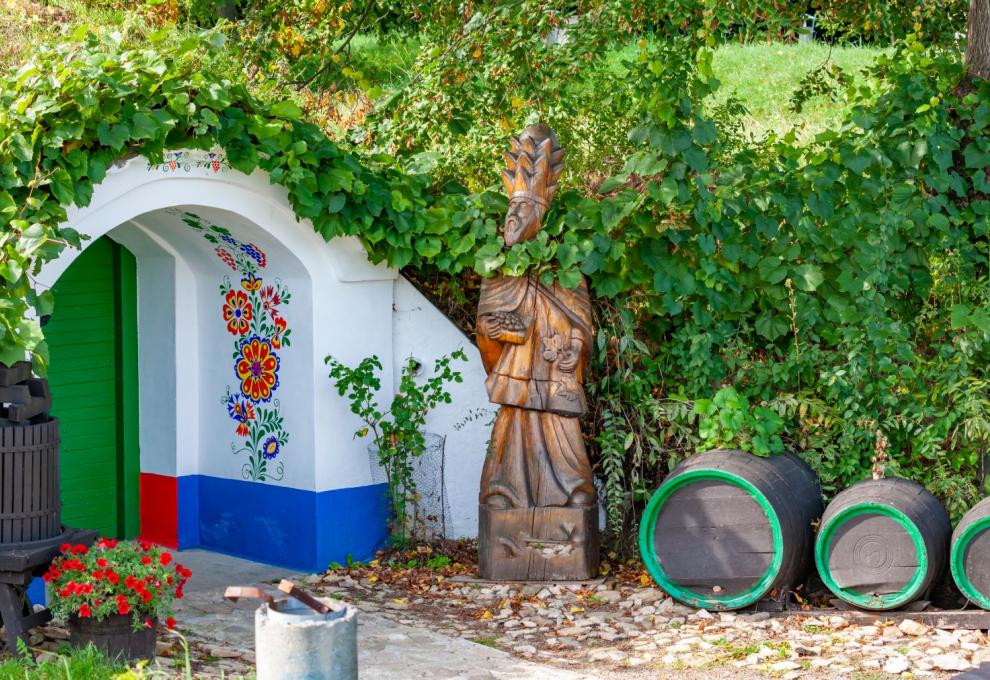 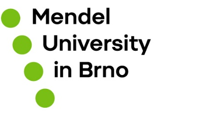 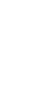 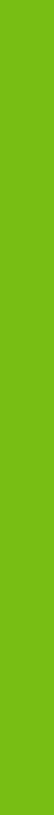 Moravian Region – the highest suspension bridge in the world
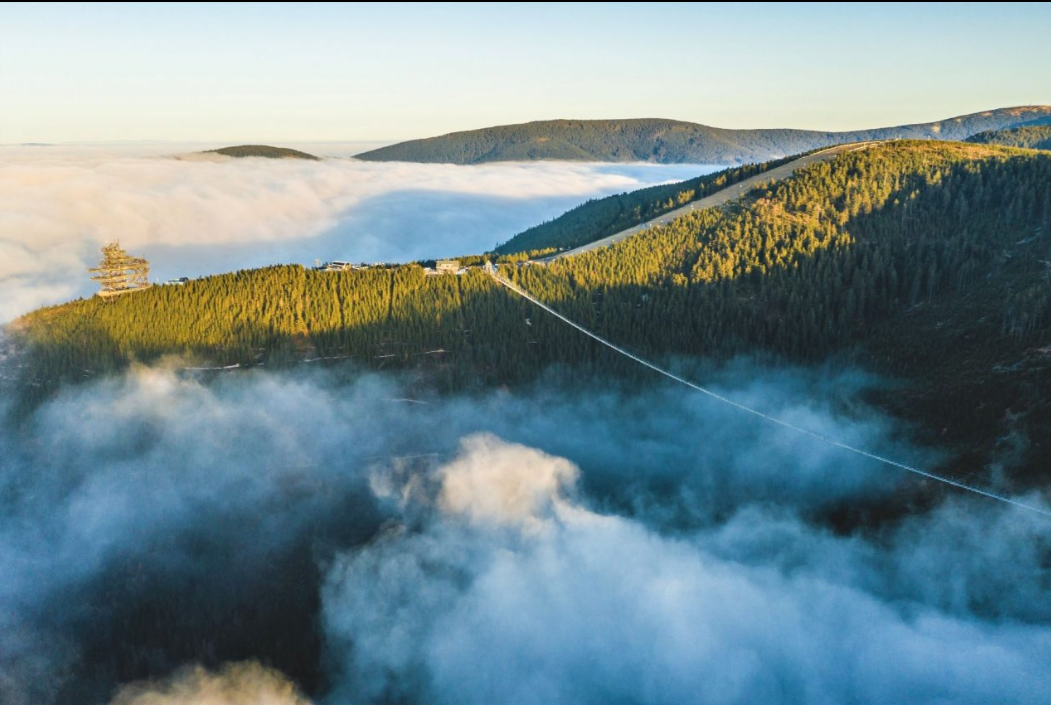 length 721 m
from 1110 to 1116 meters above sea level
up to 96 m above the ground
can withstand a wind speed of 200 km/h.
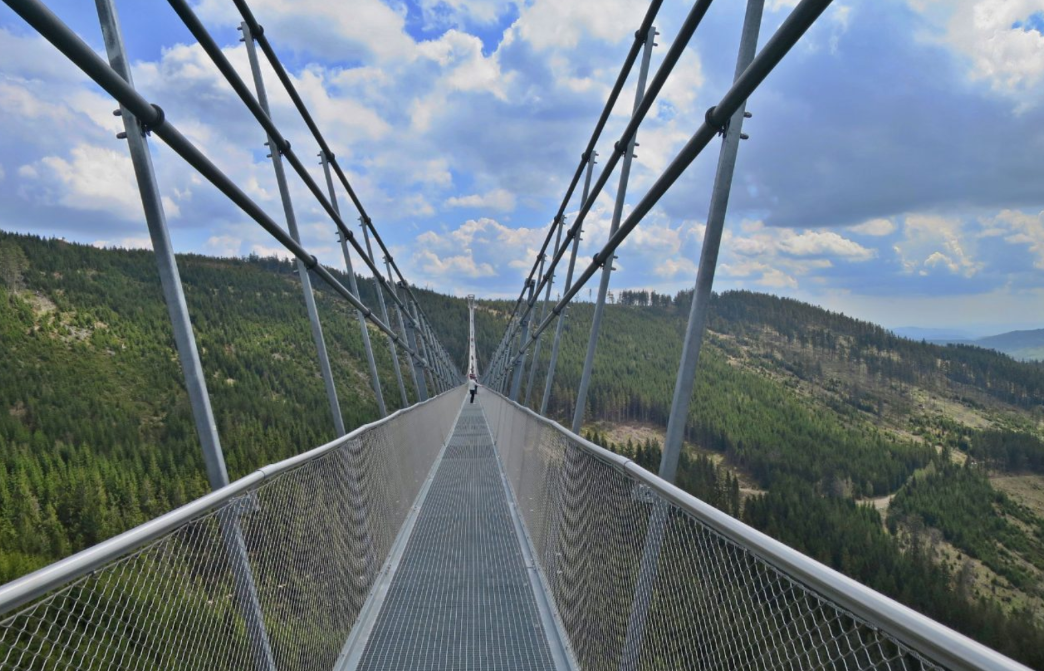 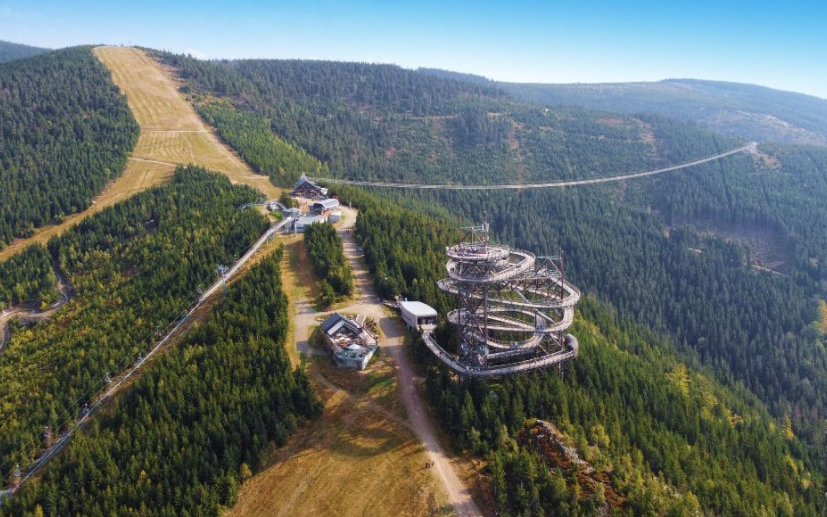 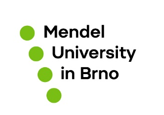 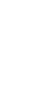 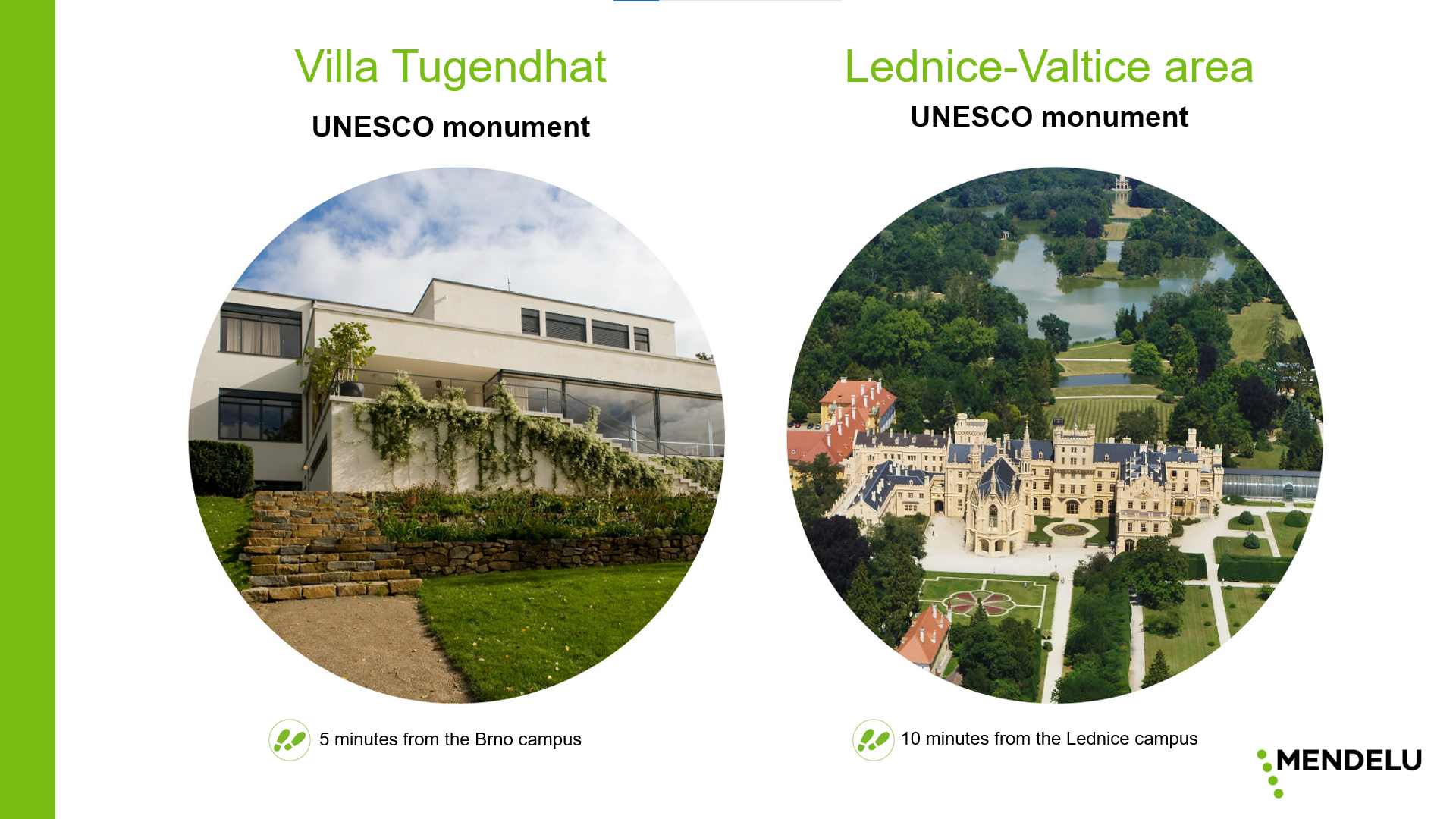 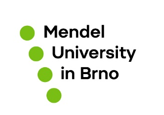 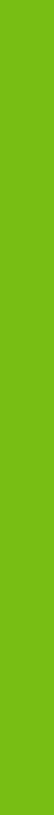 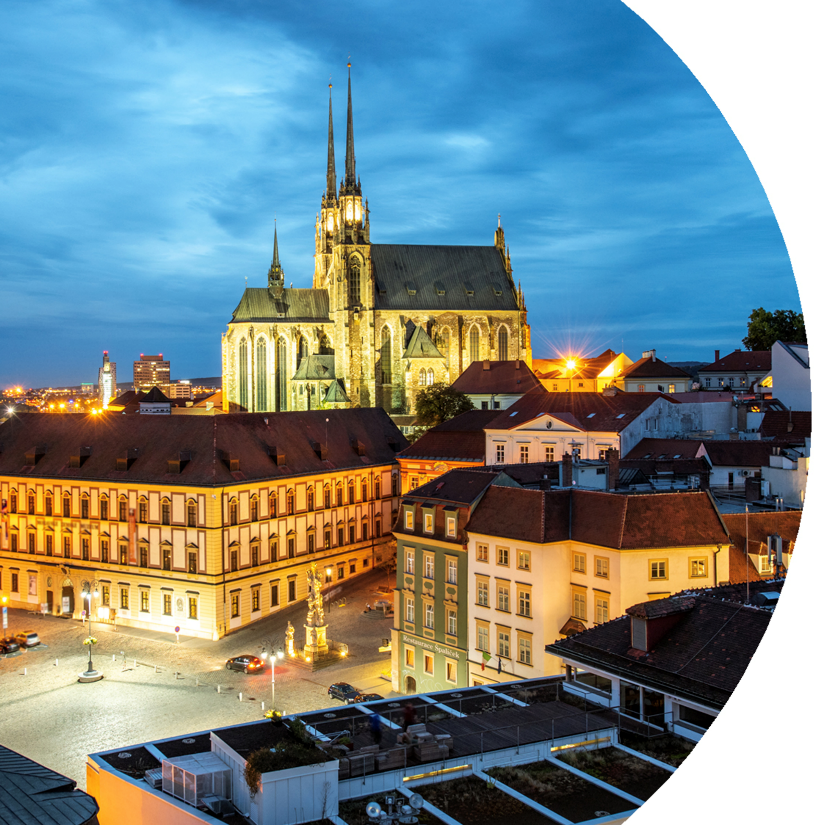 Brno
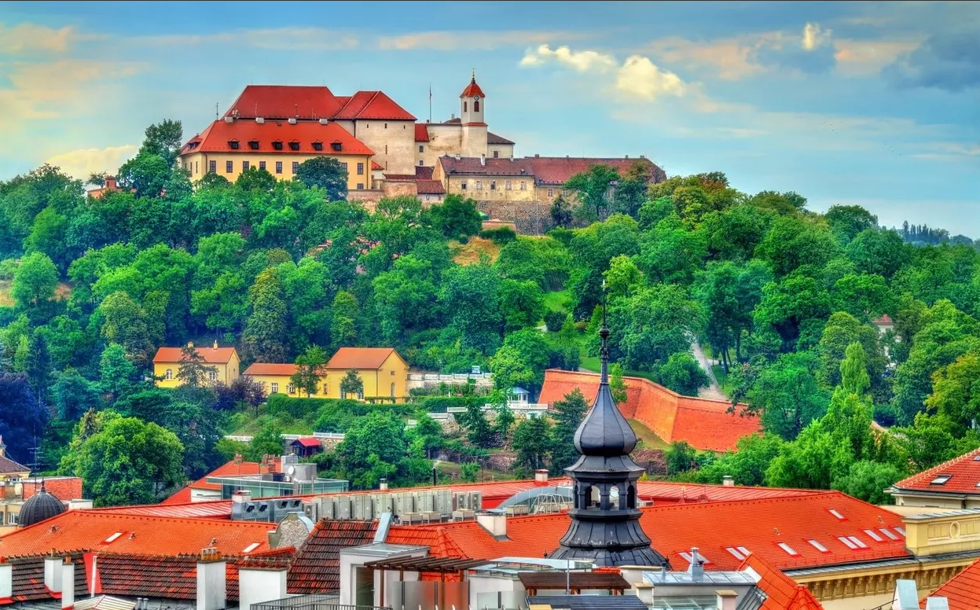 2nd largest in the Czech Republic
4th best student city in the world
400 000 inhabitants
Over 60 000 students
13 universities, Central European Institute of Technology (CEITEC)
Business Incubators
Hi-tech companies: Avast, Honeywell, Thermo-Fisher…
Moravian cuisine and drinks(wineries, breweries, …)
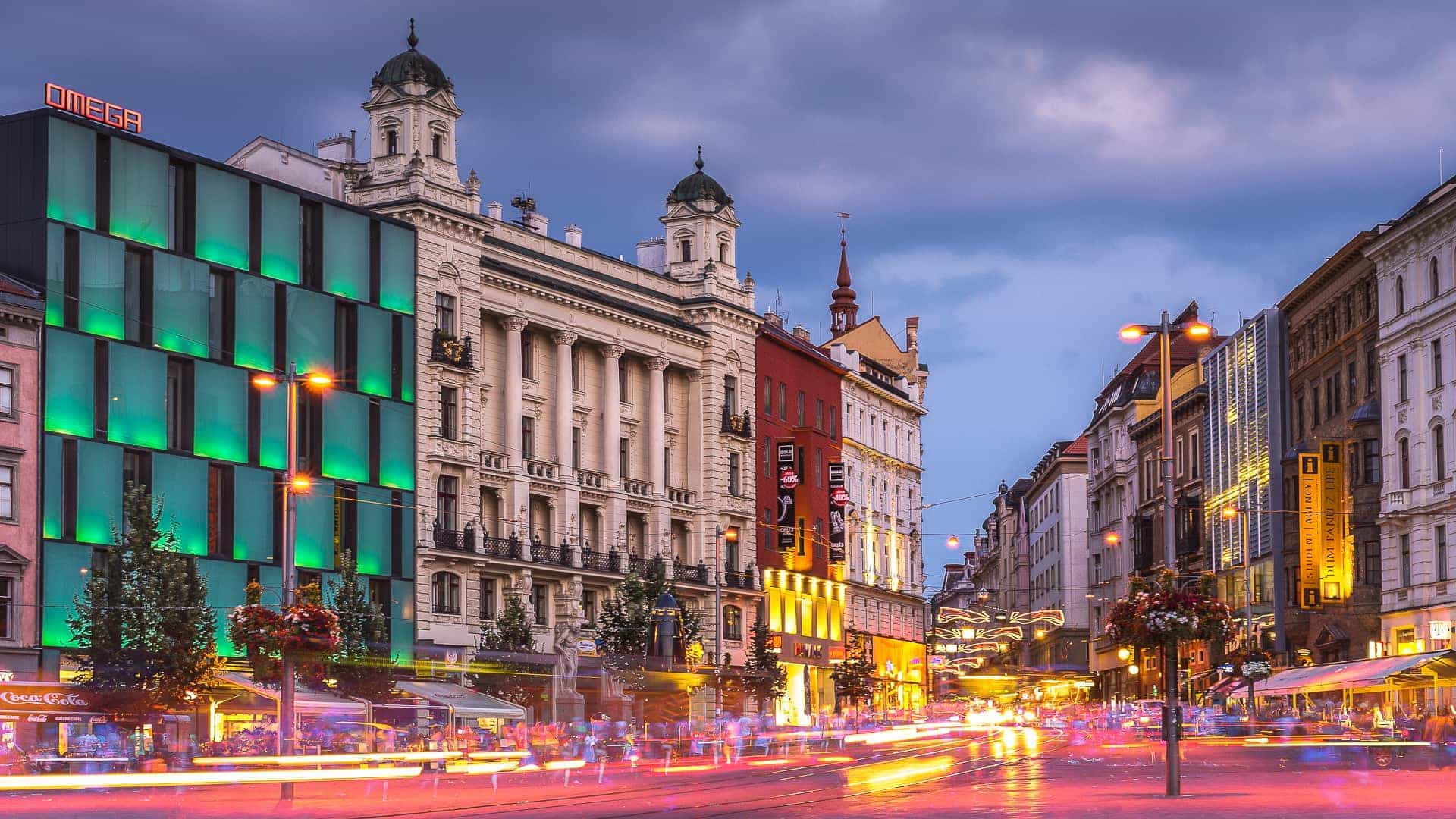 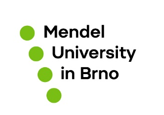 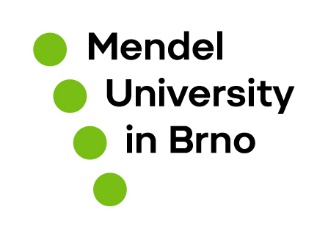 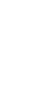 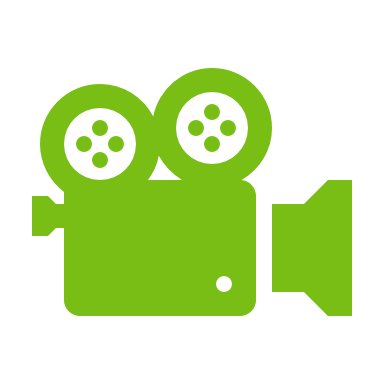 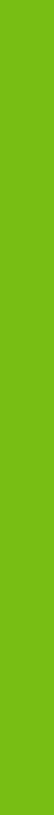 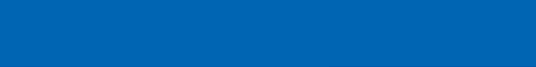 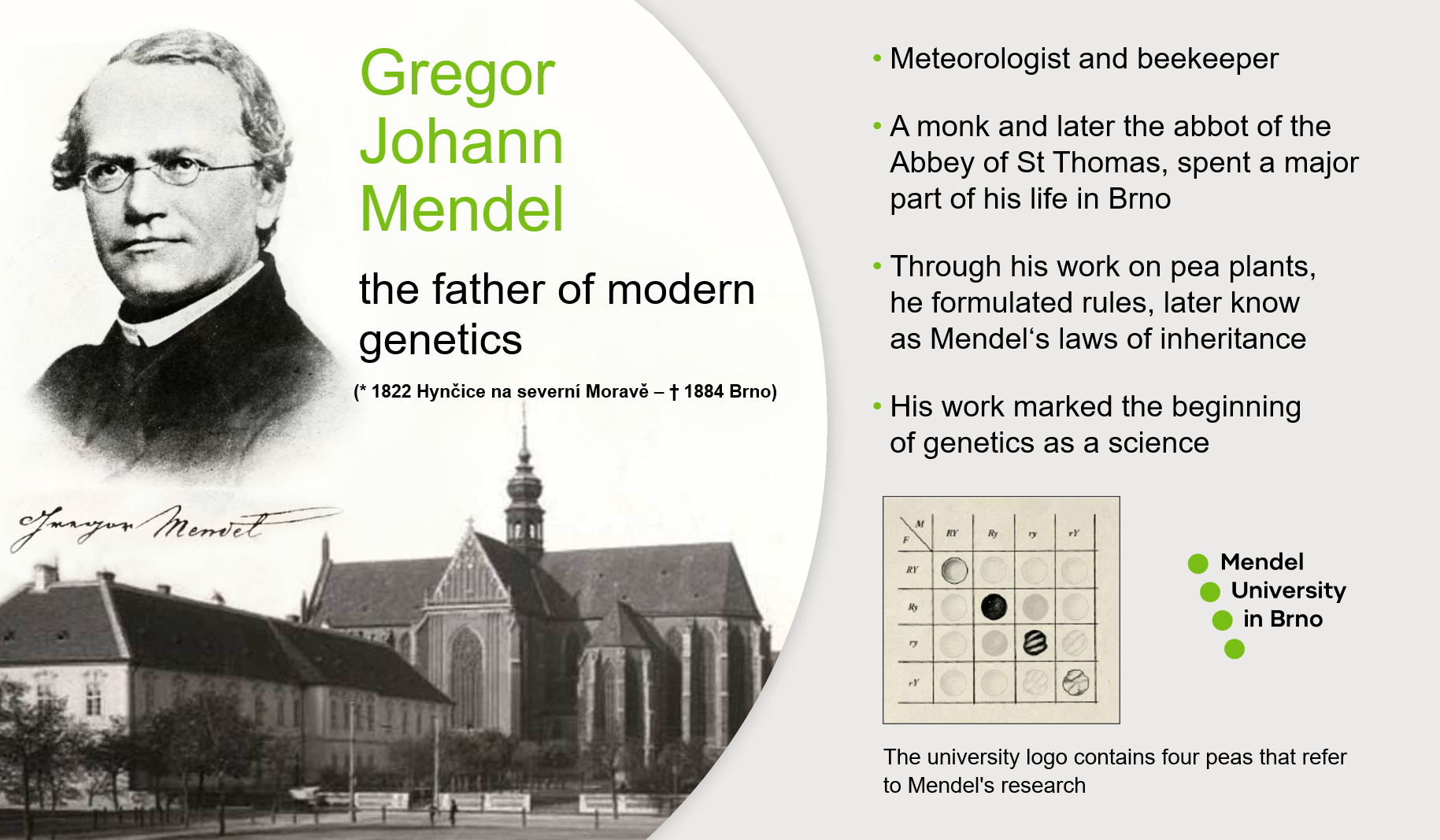 Czech Republic
Mendel University in Brno
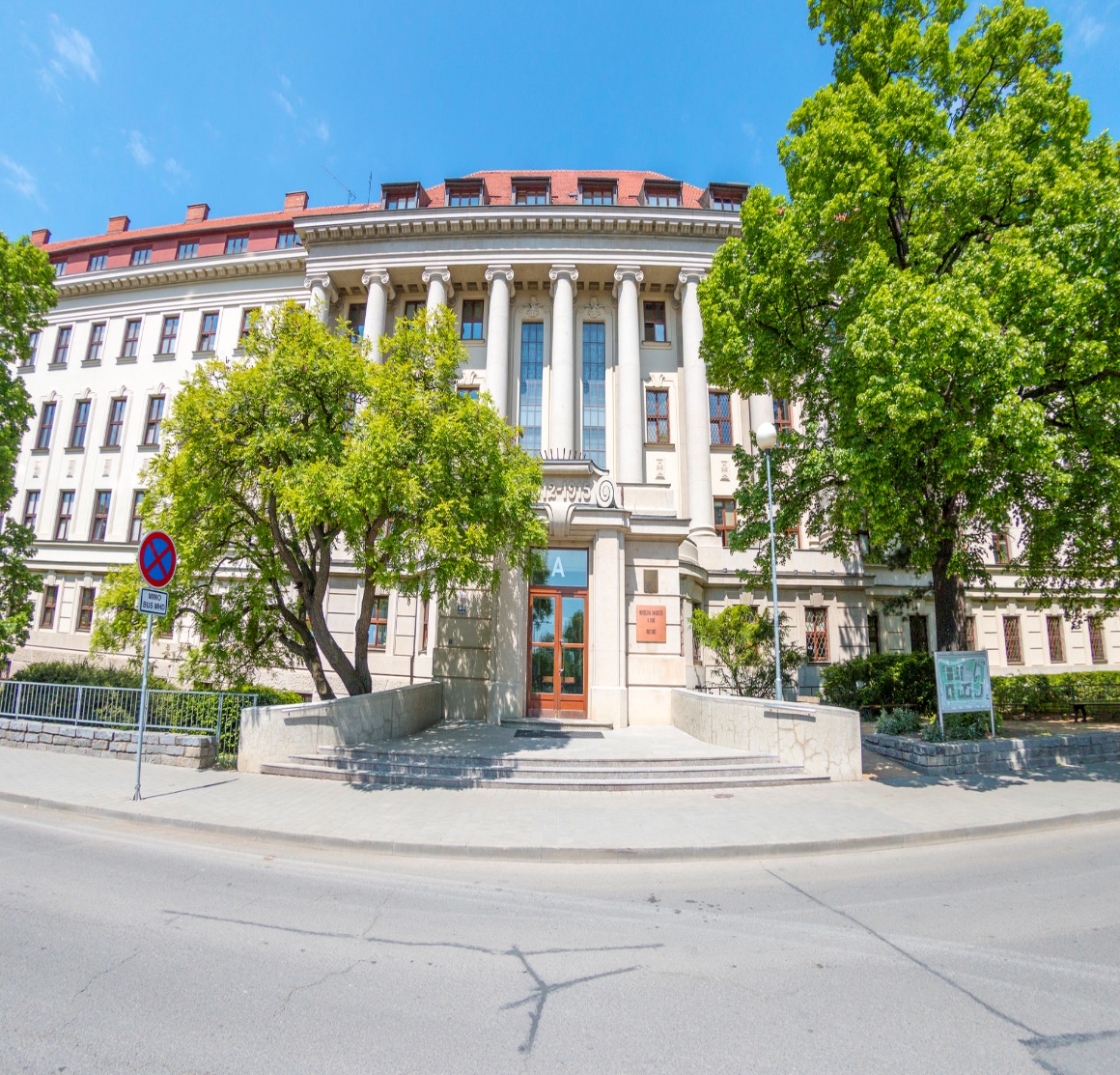 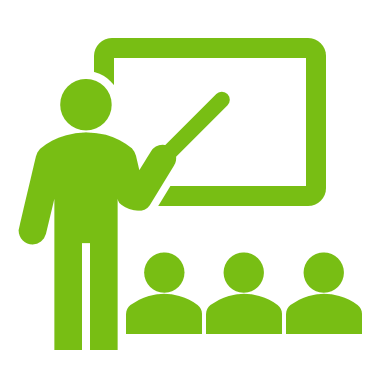 More than 100 years of tradition
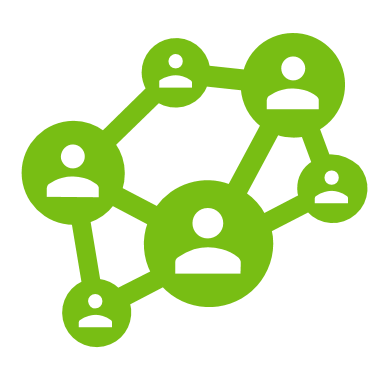 5 faculties + Institute of Lifelong Learning
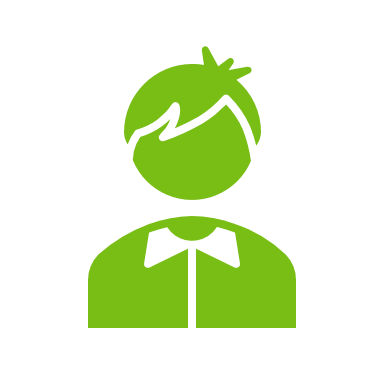 9000 students, 19% international
We link study with practice
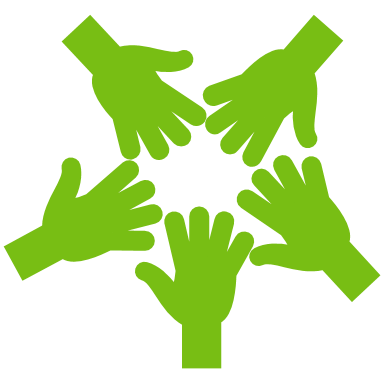 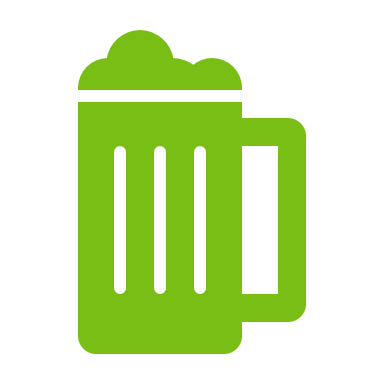 It's not just about studying! We have many other benefits...
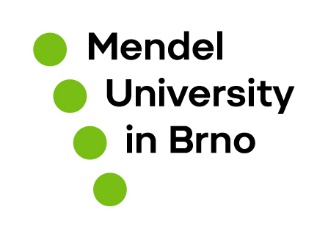 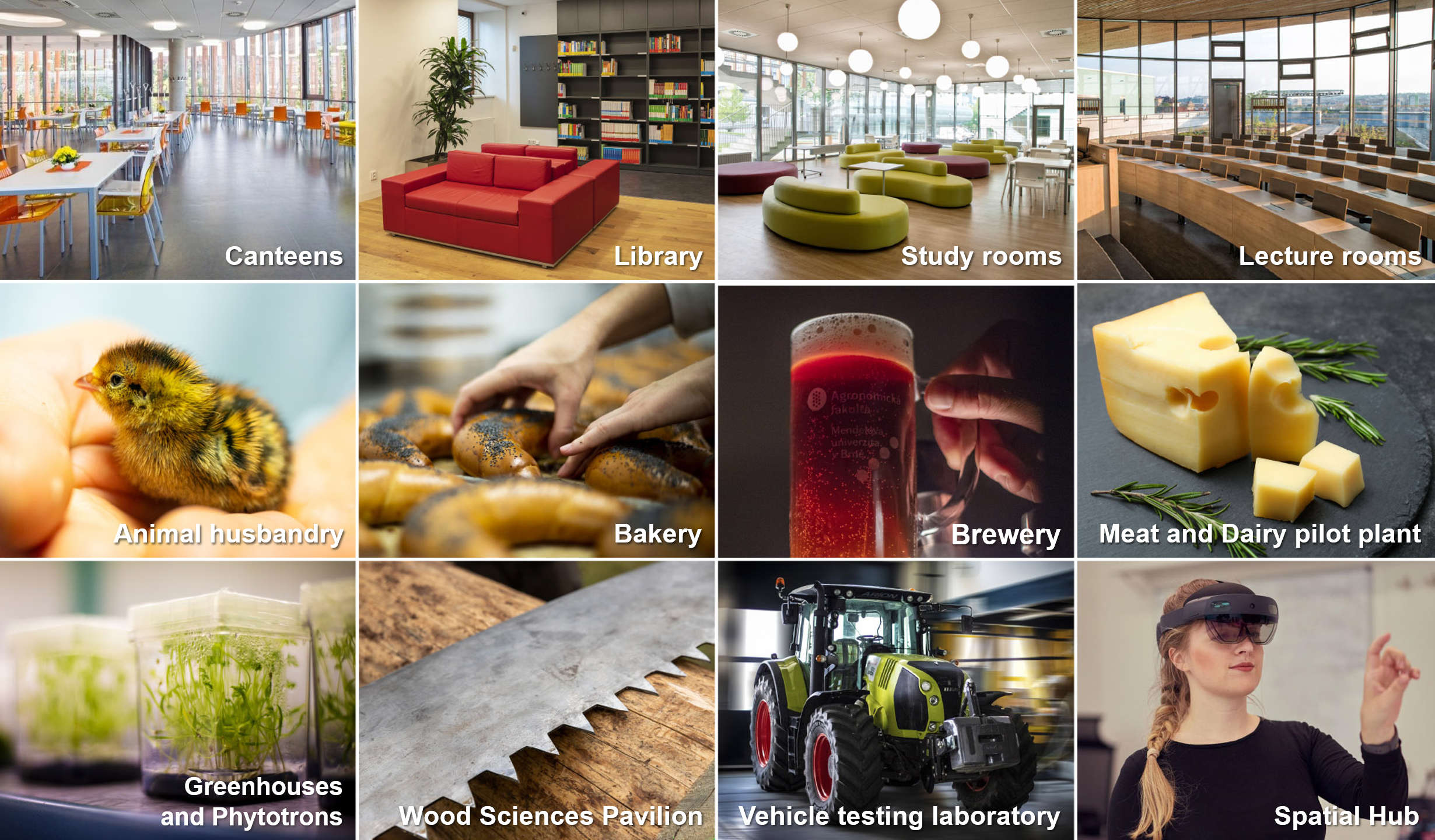 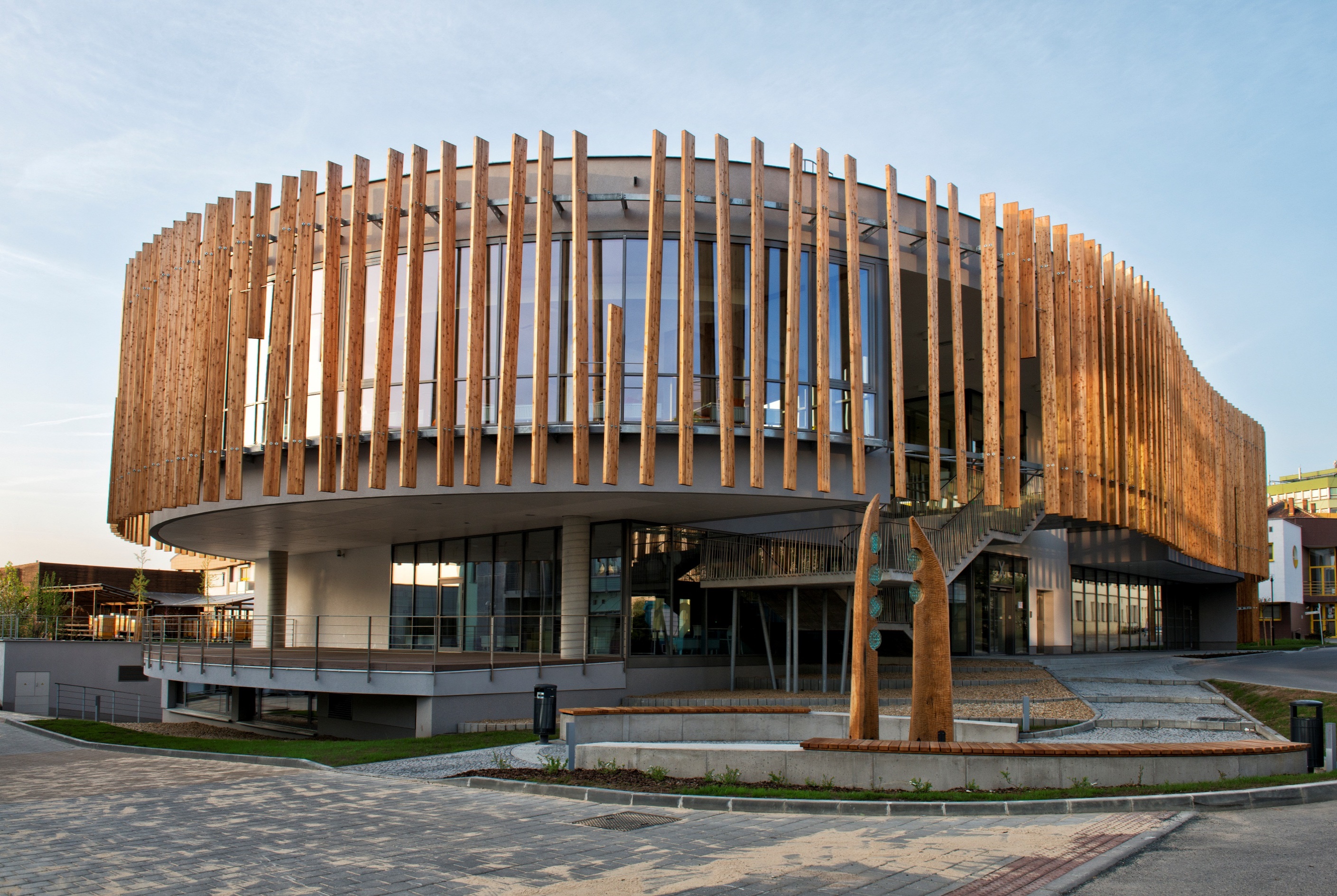 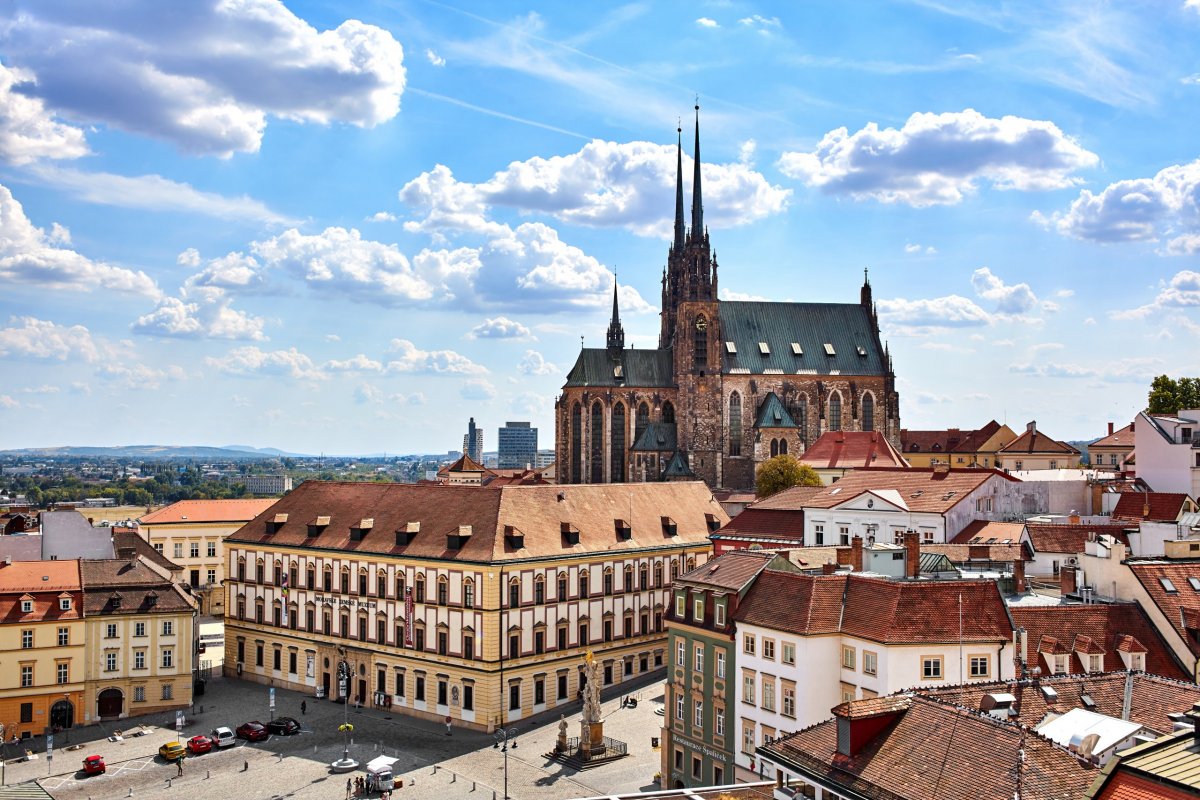 Cost of living in Brno
11 EUR for public transport per month 
(student fare)
 160 EUR for the cheapest accommodation 
at MENDELU halls of residence (per month)
 4 EUR per lunch meal
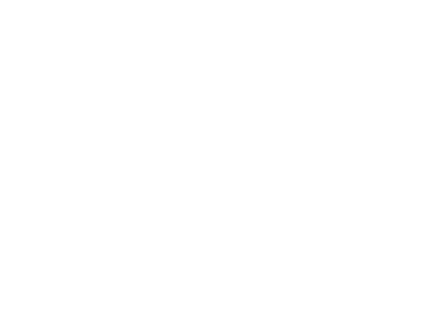 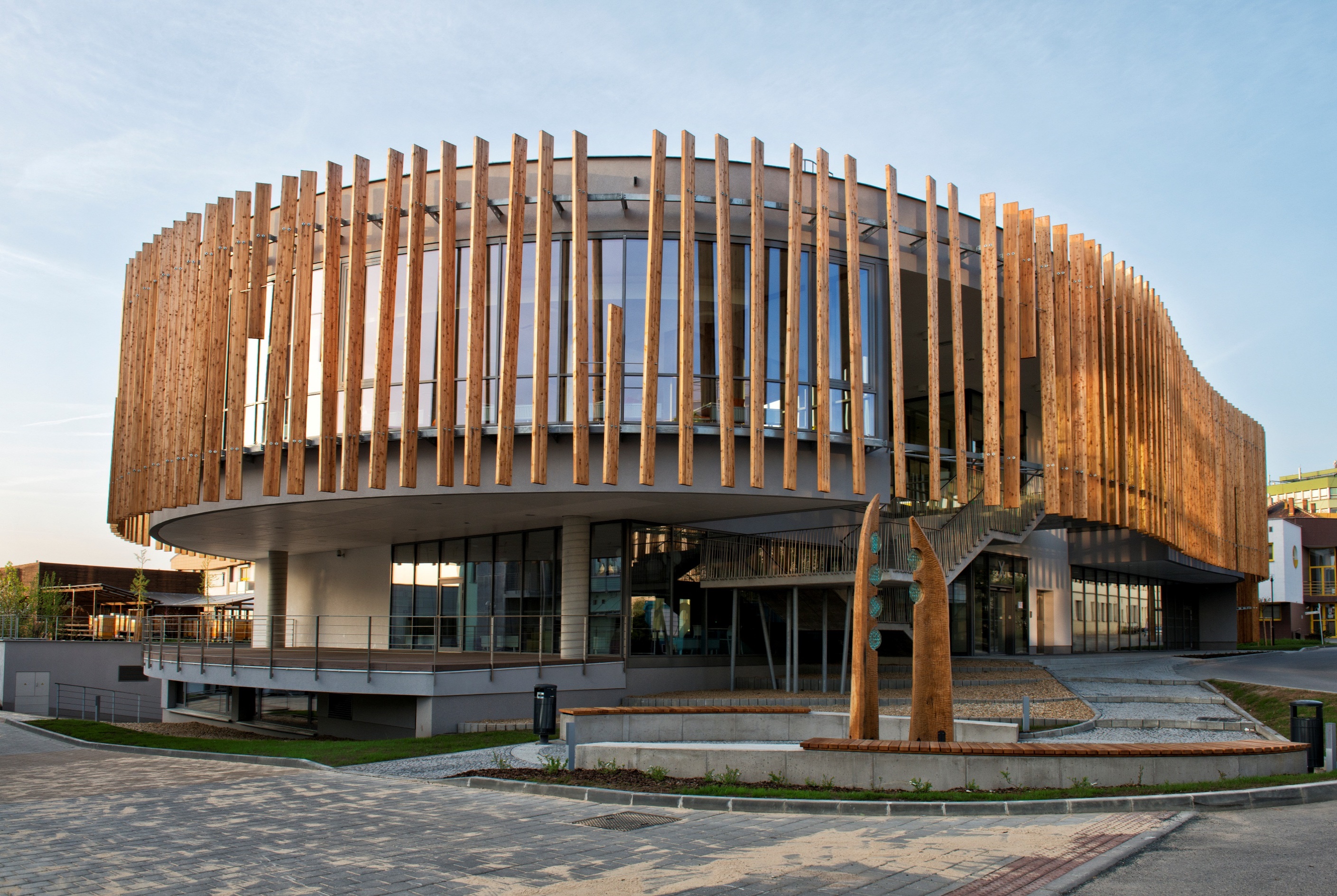 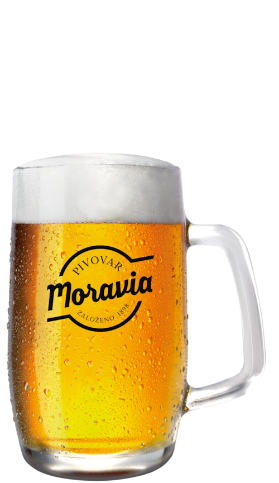 Food & Drinks
Several canteens and buffets 
 Large selection of dishes (incl. vegetarian)
 Cafes and restaurants nearby
 Many restaurants with international 
	cuisine in Brno
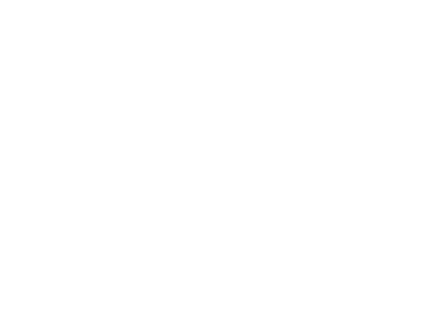 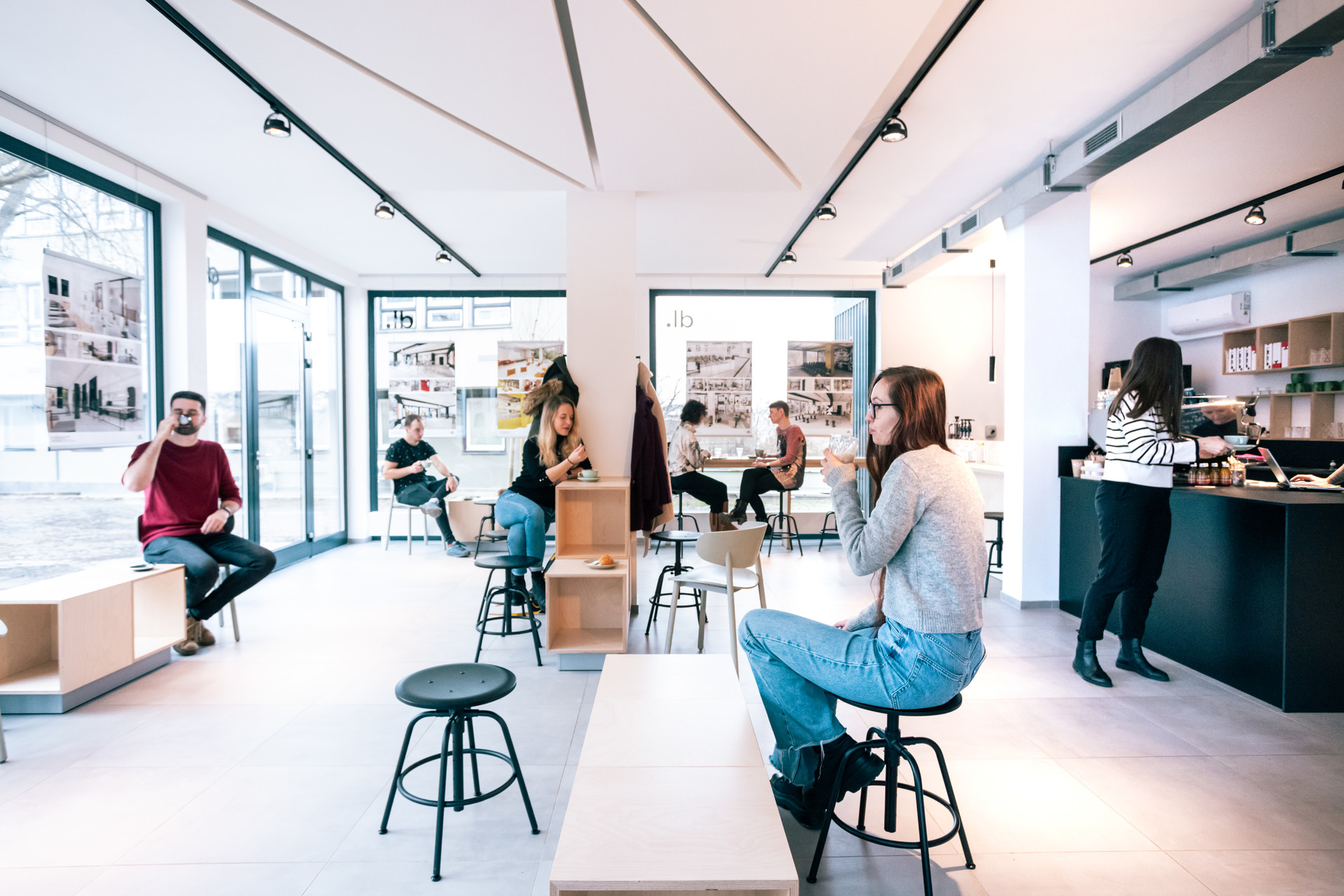 design lab MENDELU – Espresso bar
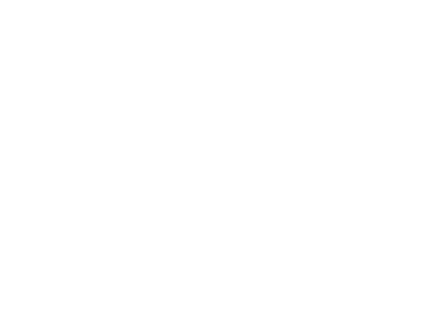 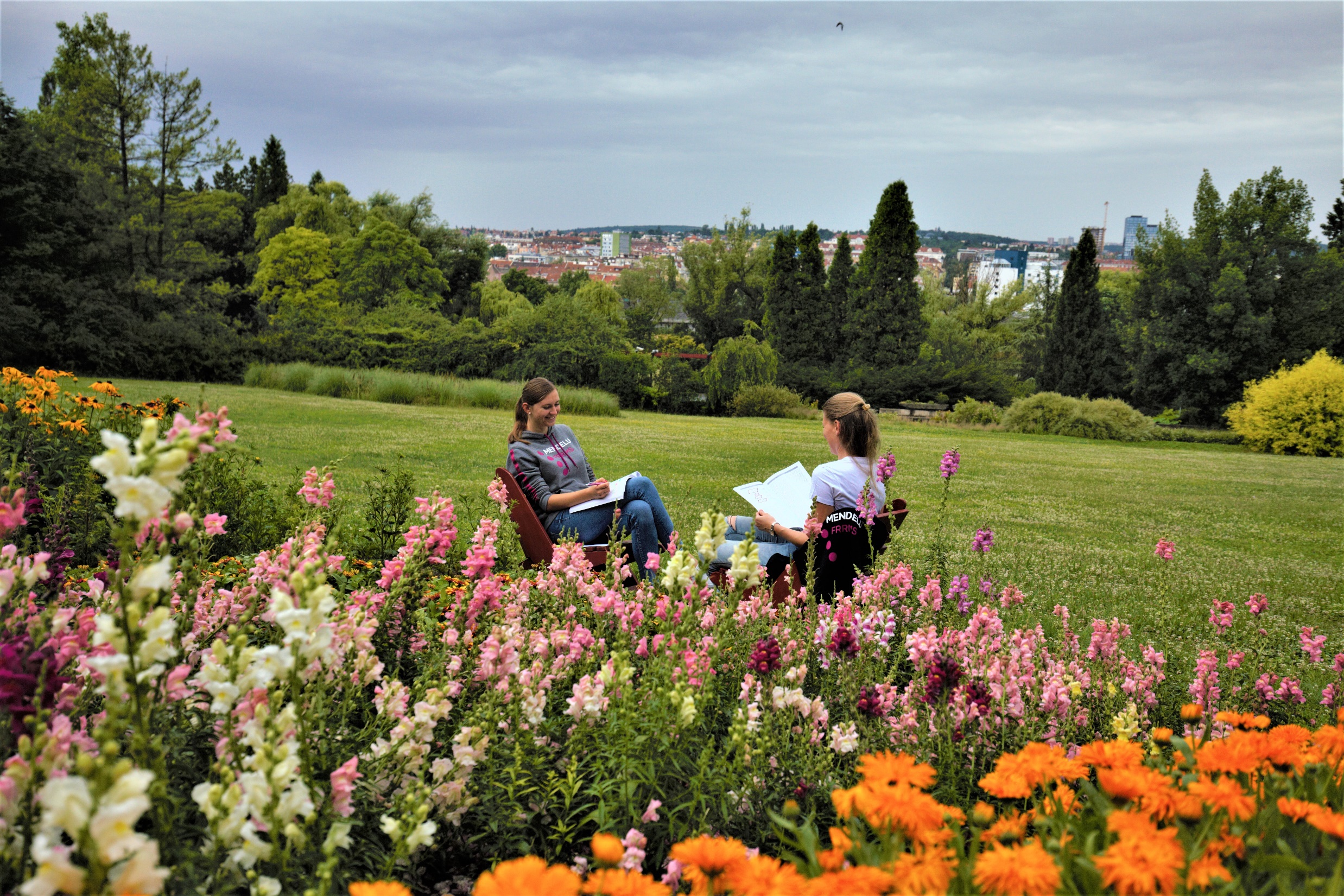 Arboretum
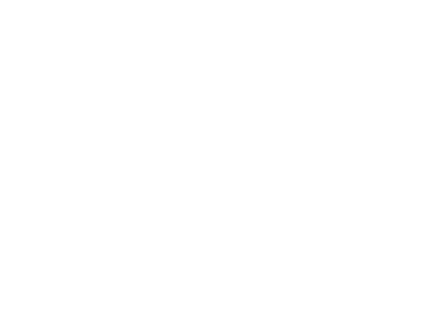 Sport activities at MENDELU
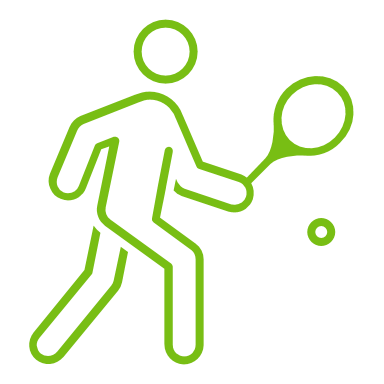 More than 30 sports activities for students
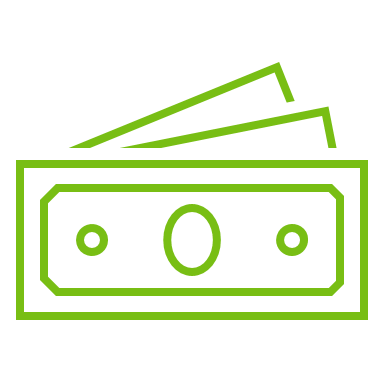 2 sports activities during the Bachelor study and 2 during the Master study are free of charge
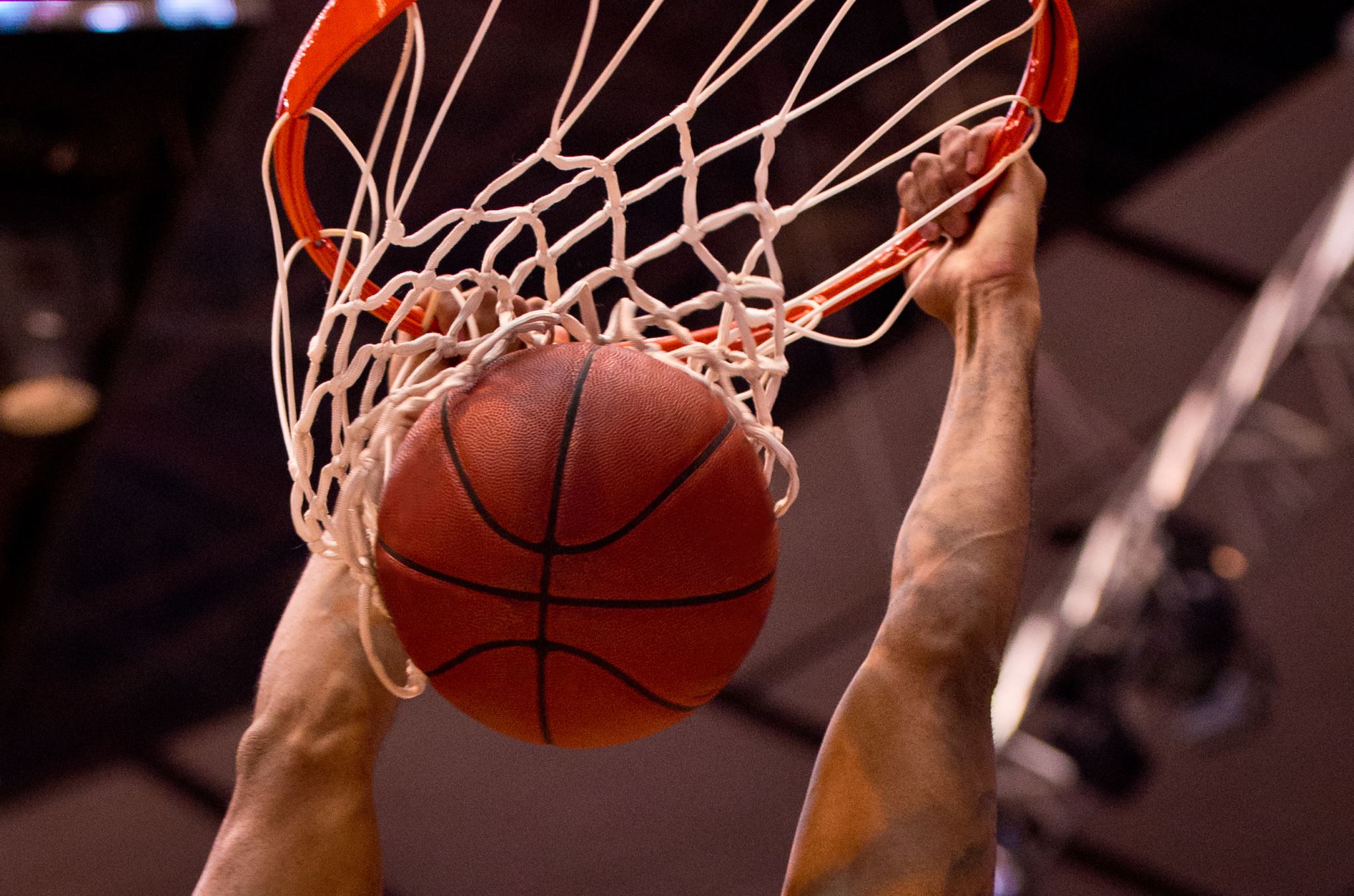 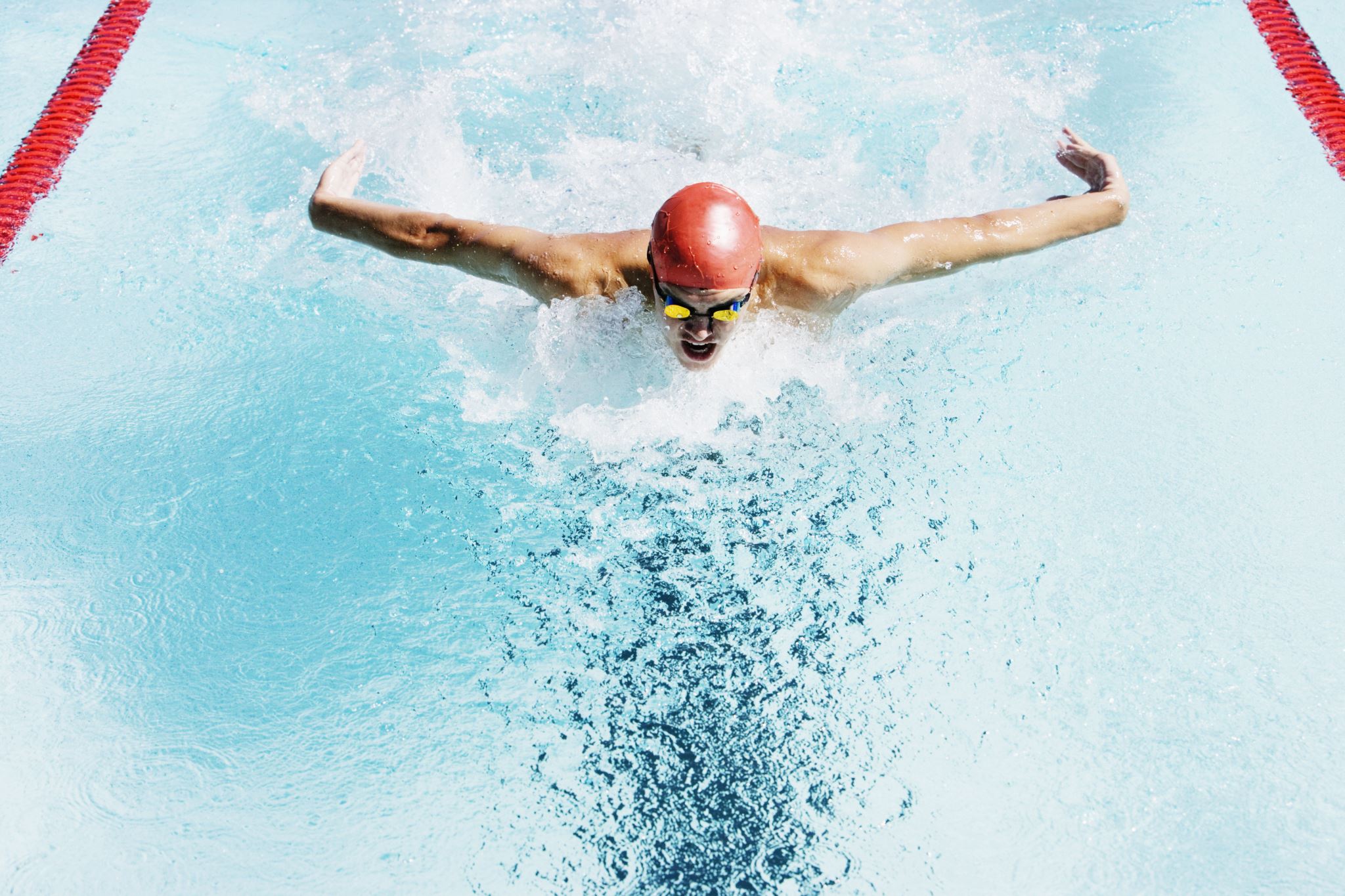 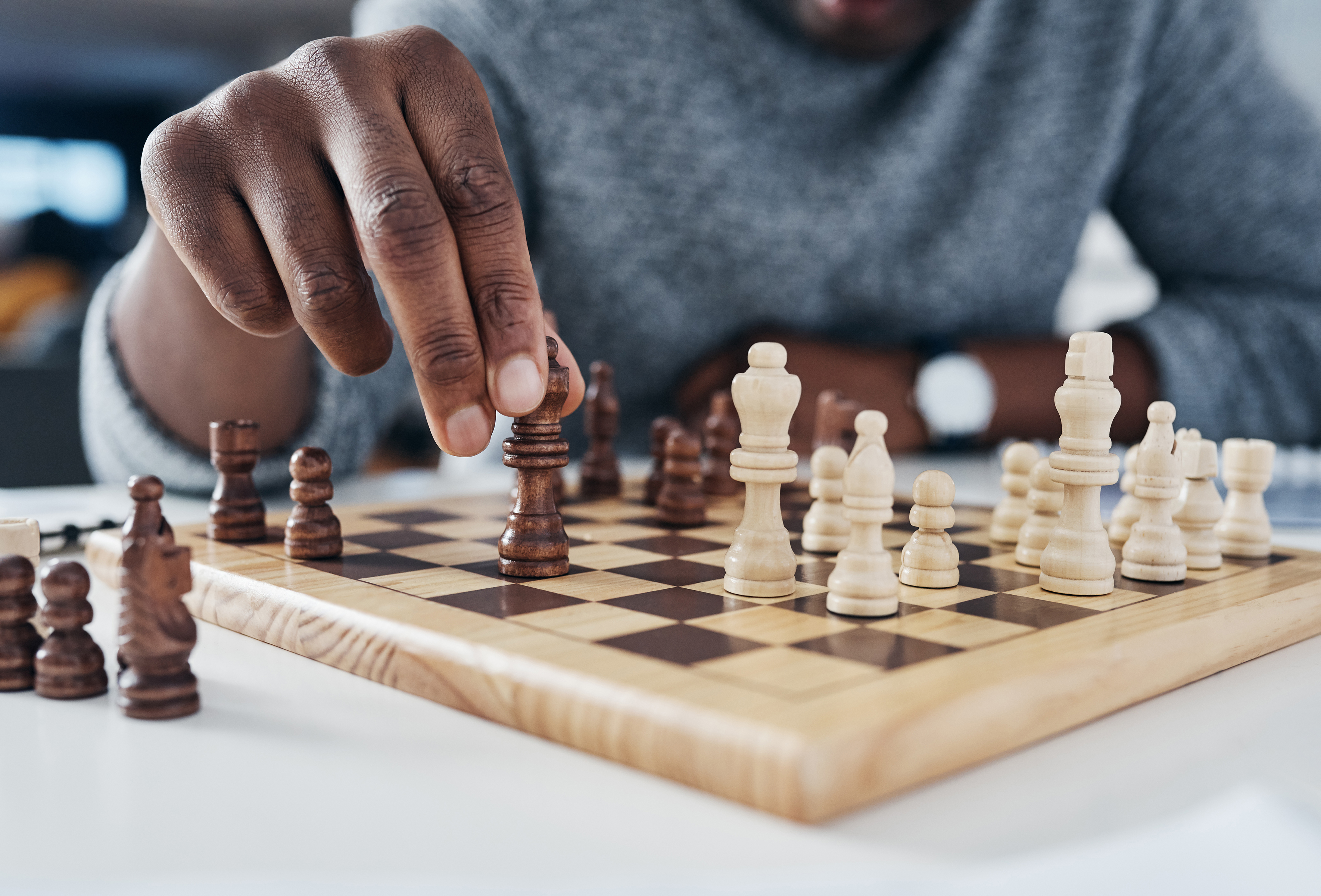 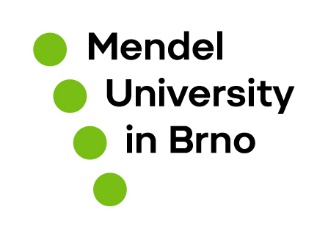 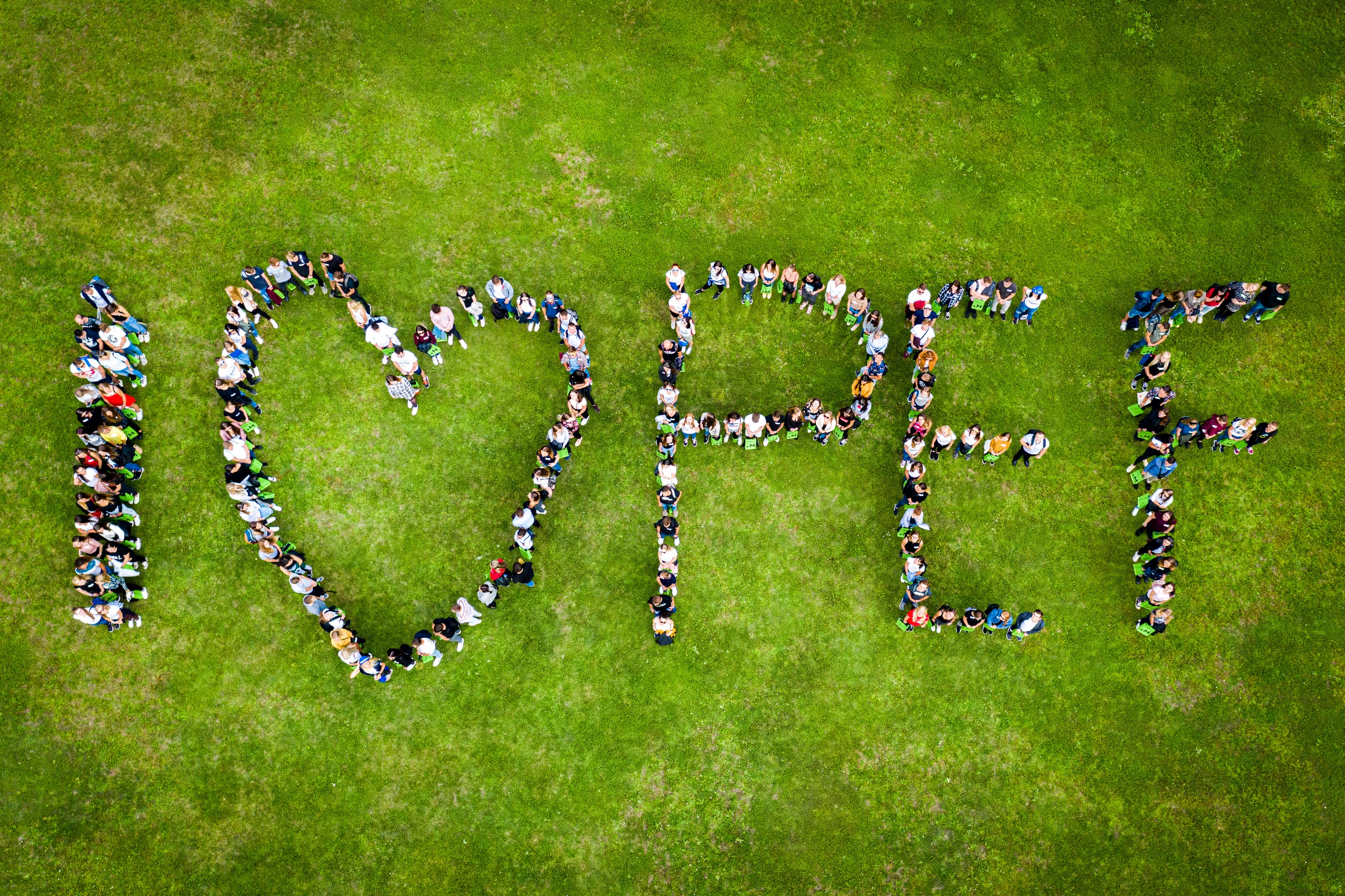 Faculty of Business 
and Economics
65-years tradition (1959–2024)
Innovating study programmes
(Bachelor, Master, Ph.D.)
Specialized laboratories
Modern study rooms 
Relaxation zones
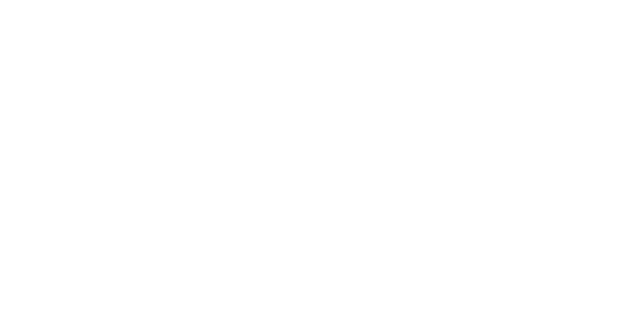 Faculty of Business and Economics
Member of the European Council for Business Education

A modern building
Building of the year 2005

Computer labs (Laboratory of Network Technology; Virtual Reality Laboratory, Eye-tracking laboratory)

9 departments, 3000 students
bachelor, master and doctoral level
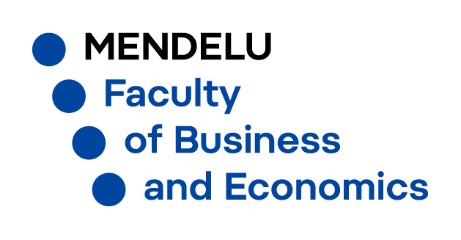 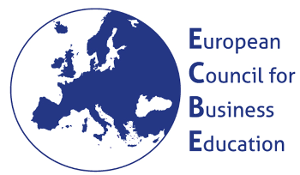 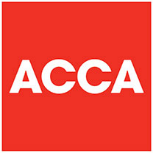 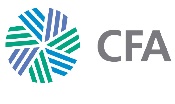 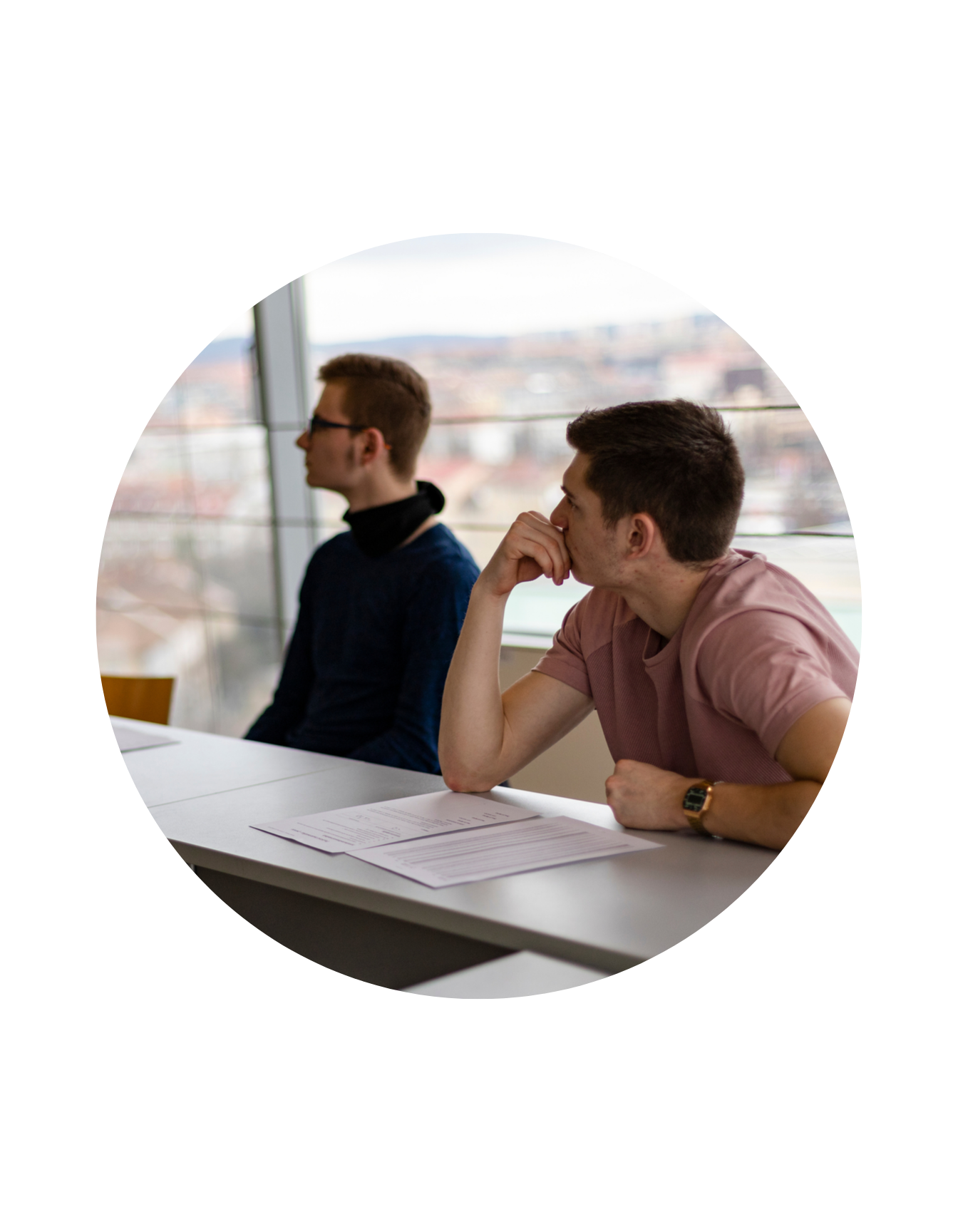 Study programmes taught in English
Economics and Management (Bc.)
Specialization in Management and marketing

Economics and Management (Ing.)
Specialization in Human Resources and International Leadership
Specialization in Management

Open informatics (Ing.)
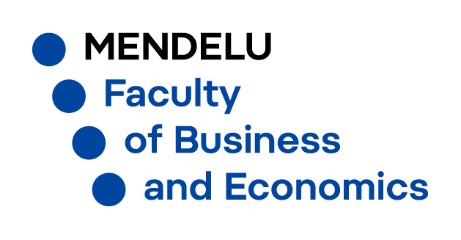 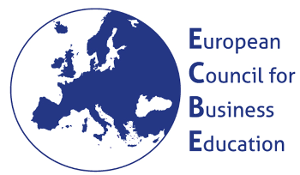 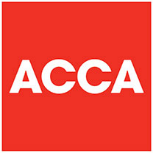 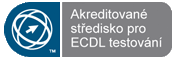 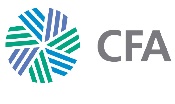 Research teams at FBE MENDELU
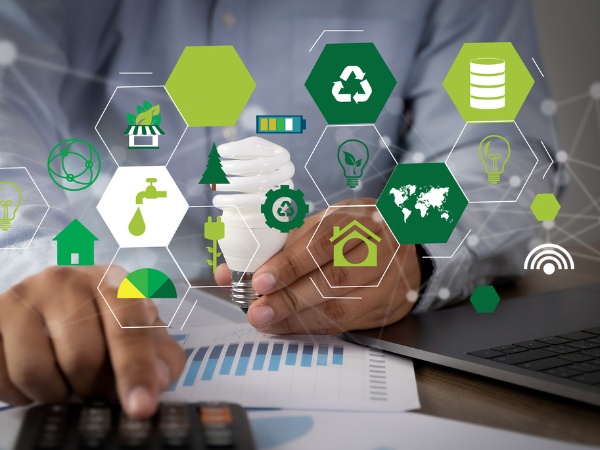 The research focus of the faculty can be grouped into 5 basic areas:
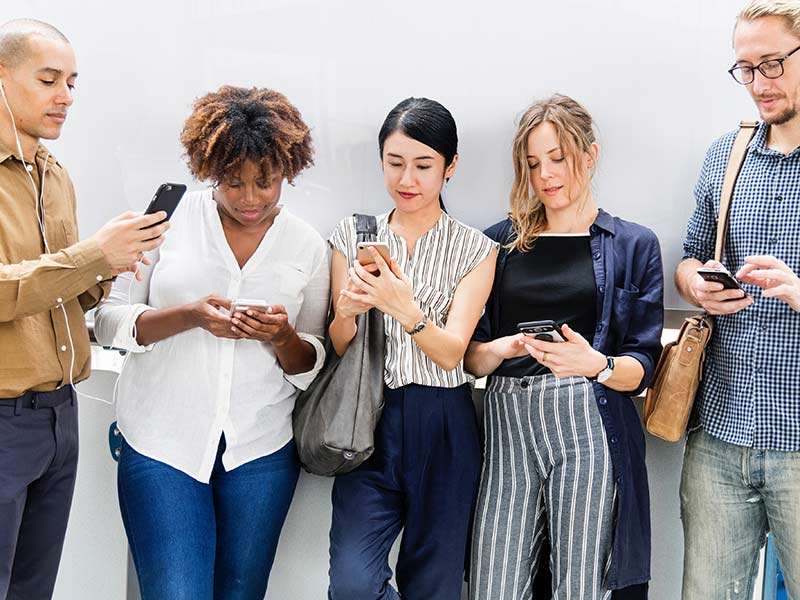 Bioeconomic modelling
The research team experienced with application of statistical methods and optimization techniques in various areas
SMART SOCIETY: Socioeconomic think-tank
The research team engaged in the research of 3 sub-areas – socio-economic, consumer behaviour and management choice.
 Spatial Hub	
Interdisciplinary team focused primarily on the analysis of people’s behaviour.
MENDEL FINHUB	
Policy and uncertainty modelling including decision making processes employing Frequentist and Bayesian frameworks.
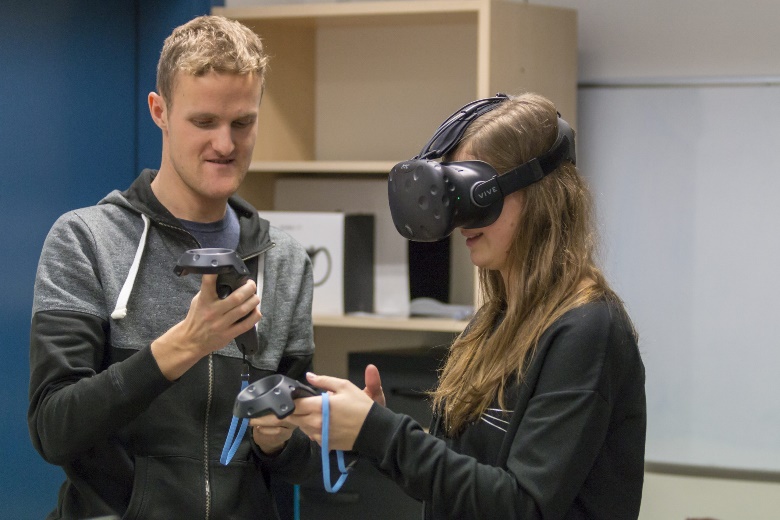 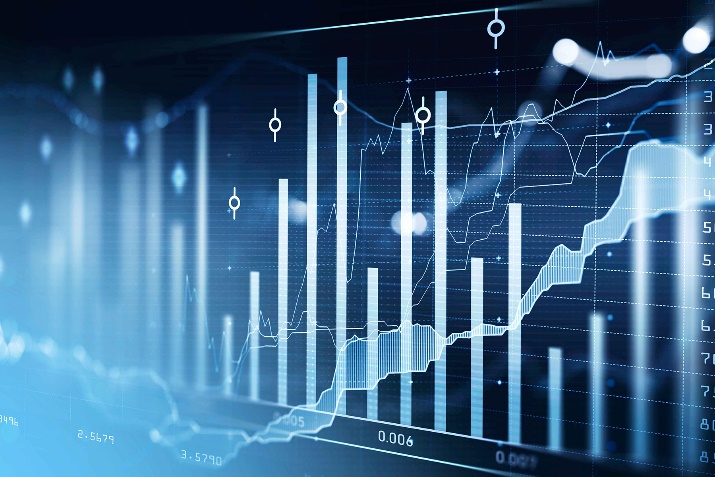 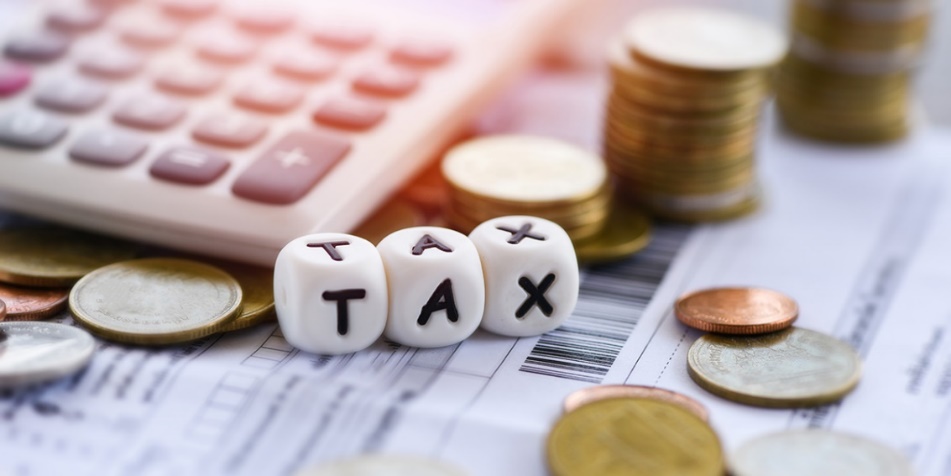 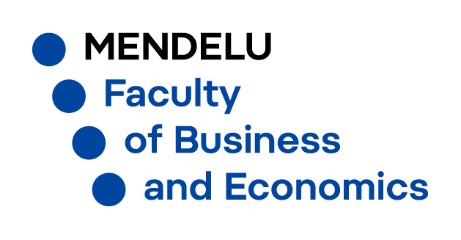 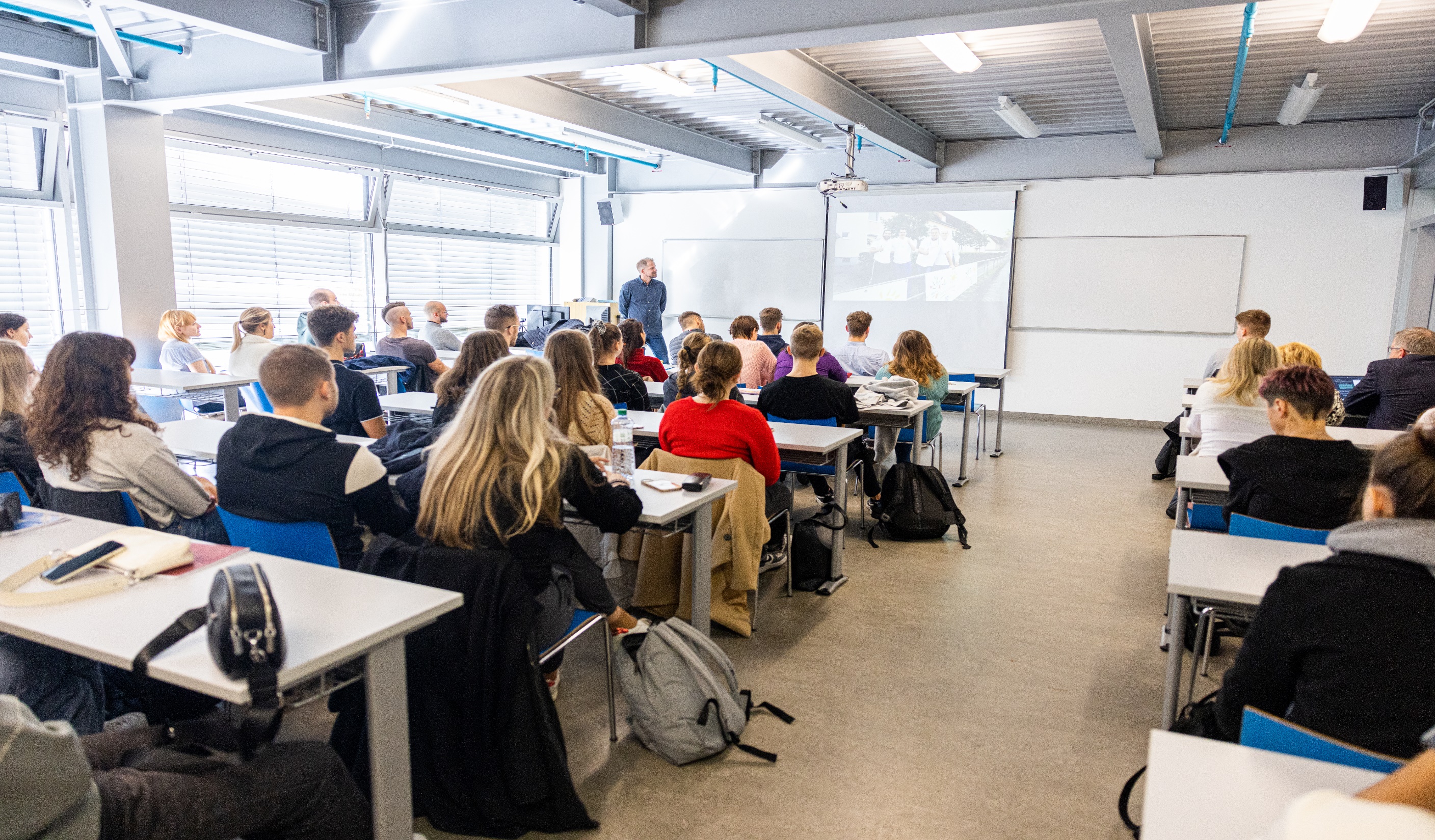 Study at FBE MENDELU
Expert lectures
Creating your own timetables - work while studying
Credits and exams (up to 3 retakes)
Possibility of repeating courses 
Chillout zones
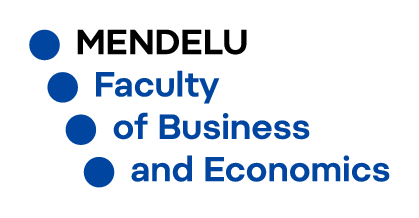 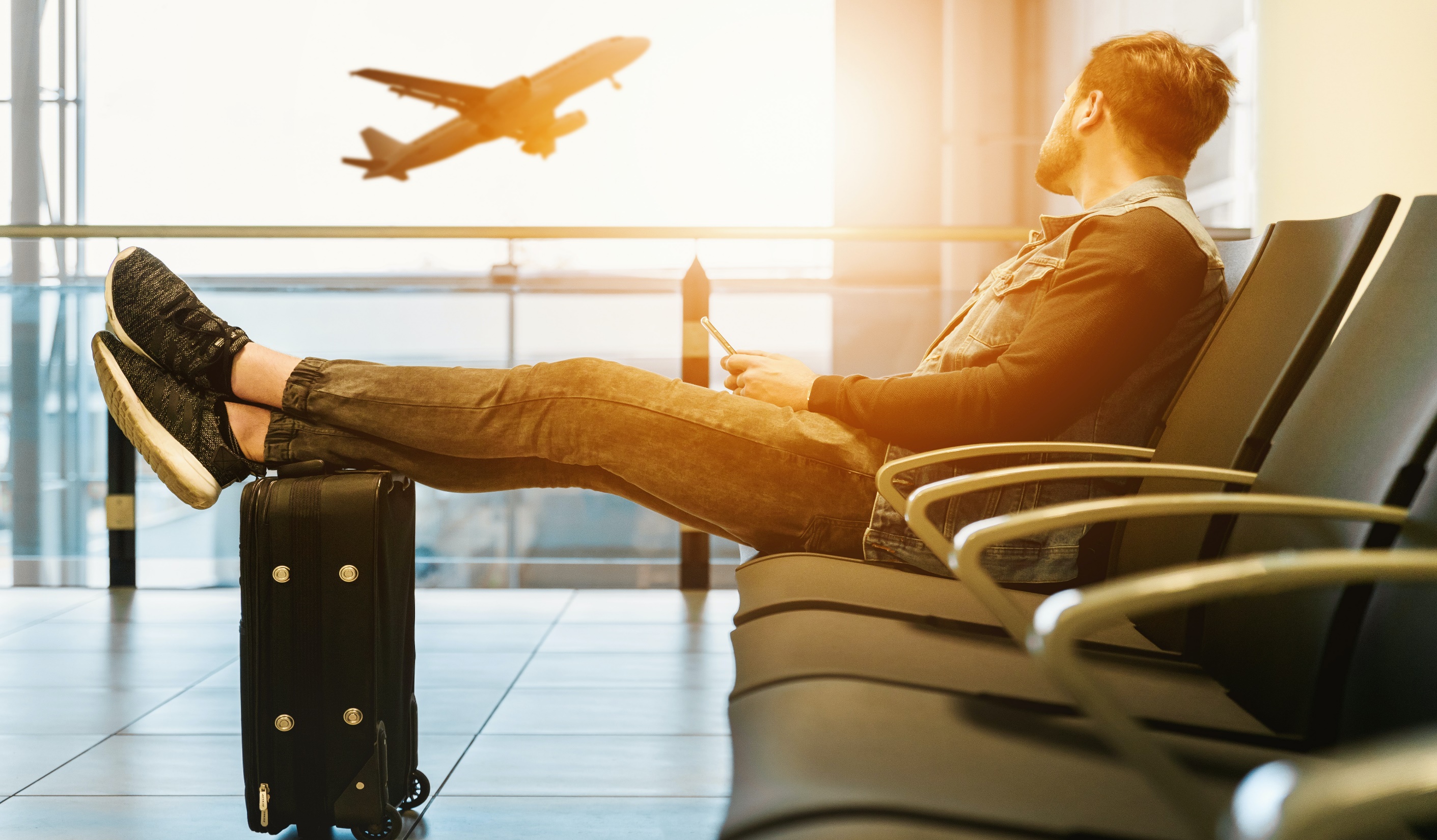 You can study abroad!
Erasmus+ and Bilateral Agreements 
Improve your foreign language skills
Make new friends
Experience of a lifetime
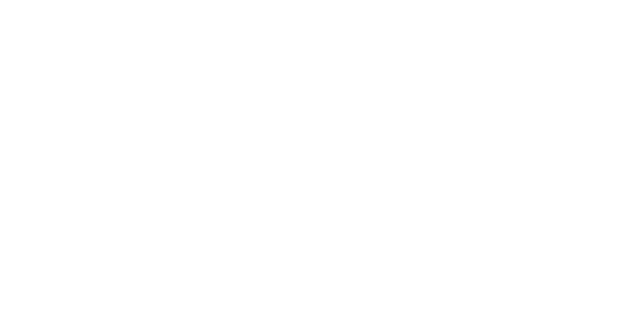 Bilateral Agreements
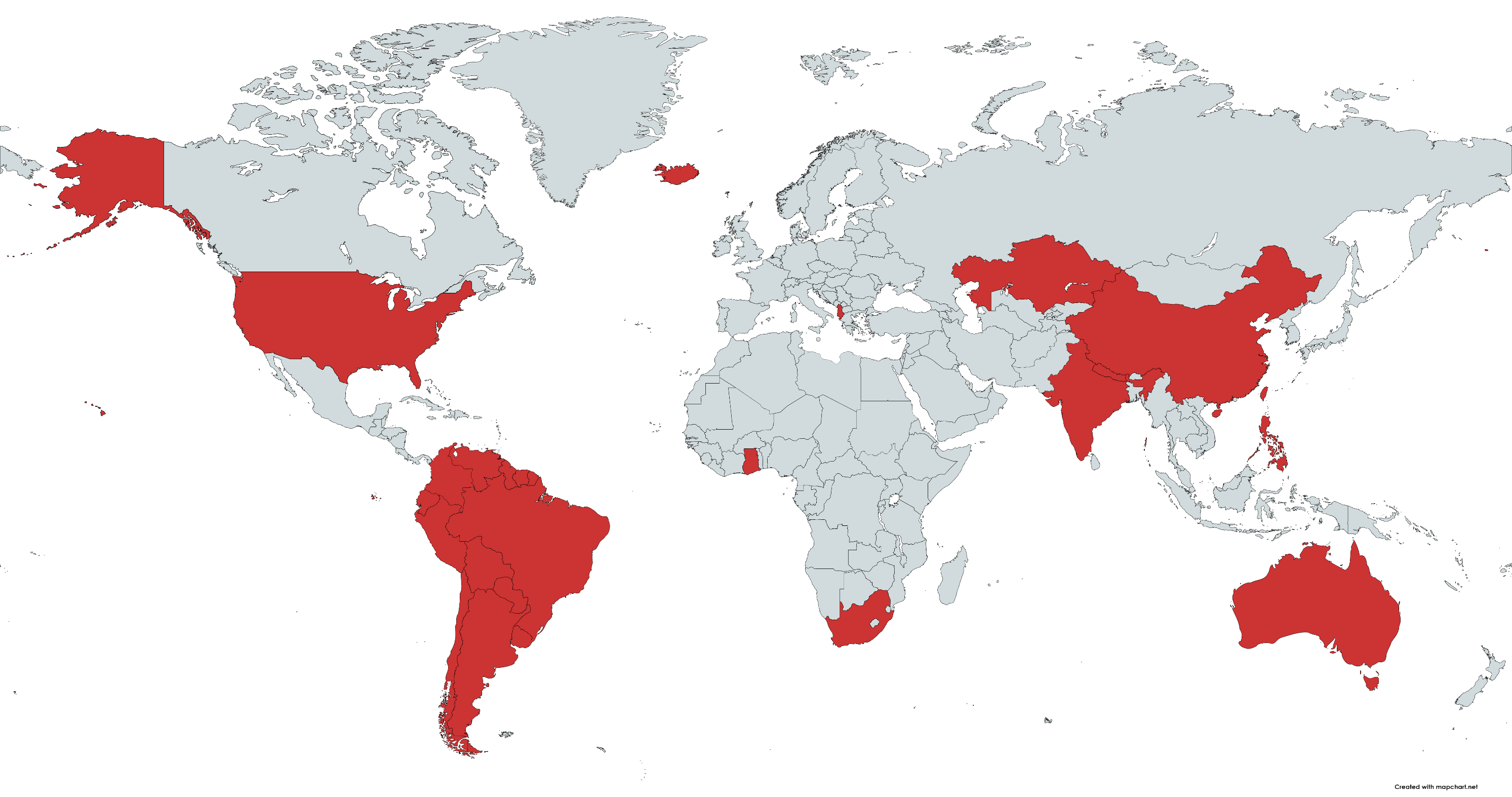 Study at FBE MENDELU
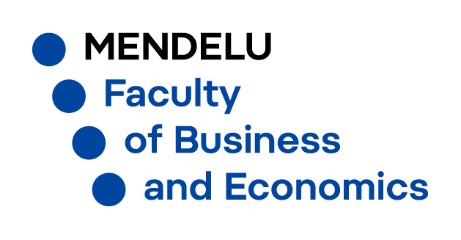 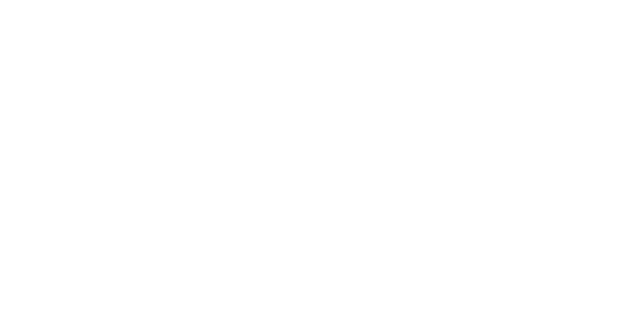 [Speaker Notes: University of Elbasan “Aleksander Xhuvani” - Albania
Kazguu University JSC - Kazakhstan
University of International Business - Kazakhstan
Dongguan University of Technology - China
Oregon State University - USA
University of Asia and the Pacific - Philippines]
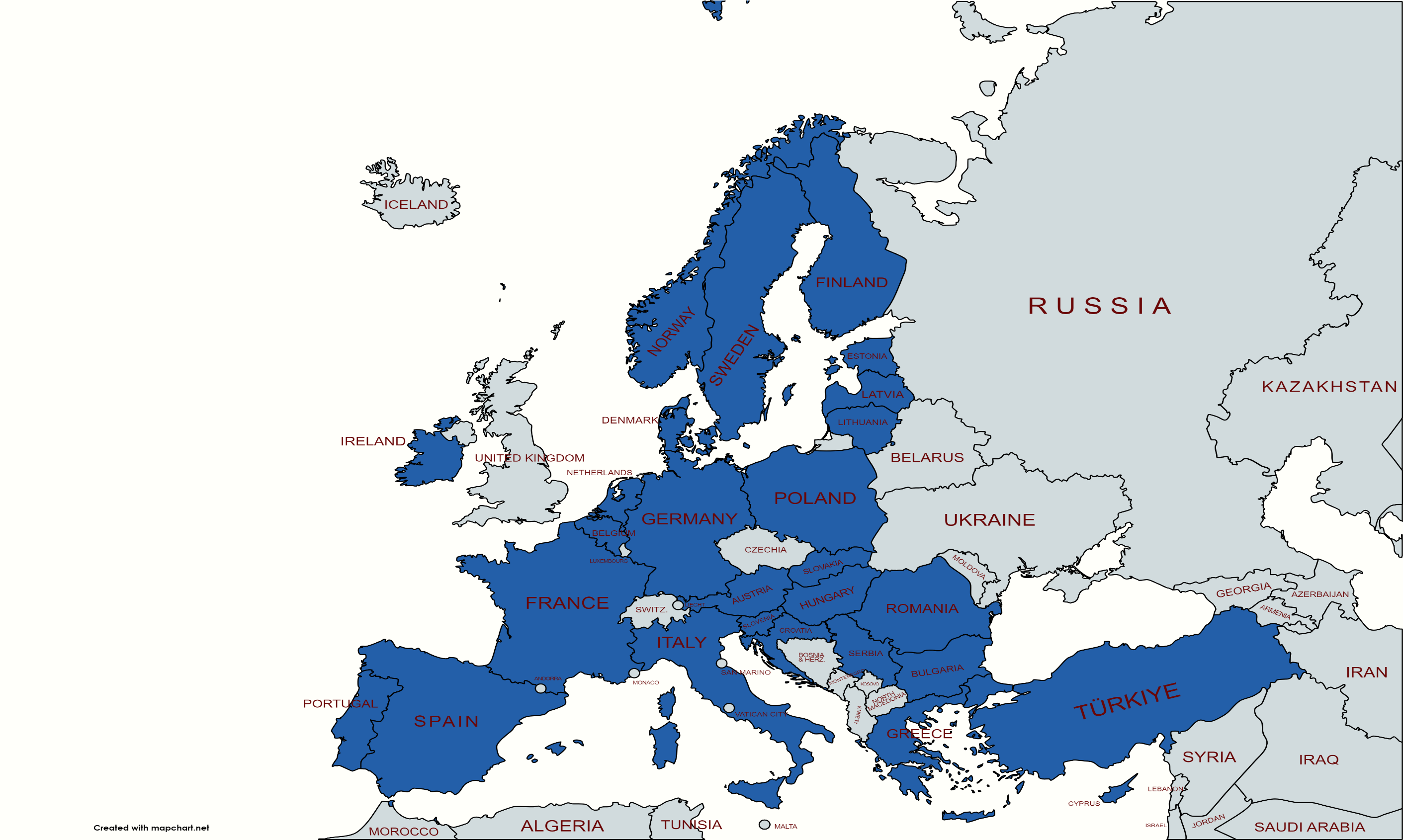 Available ERASMUS+ countries
Study at FBE MENDELU
Expert lectures
Creating your own timetables - work while studying
Credits and exams (up to 3 retakes)
Possibility of repeating courses 
Chillout zones
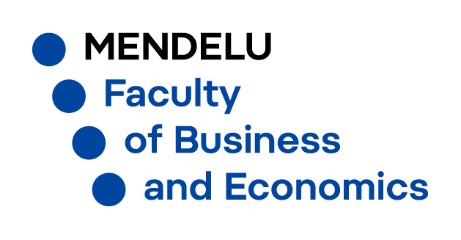 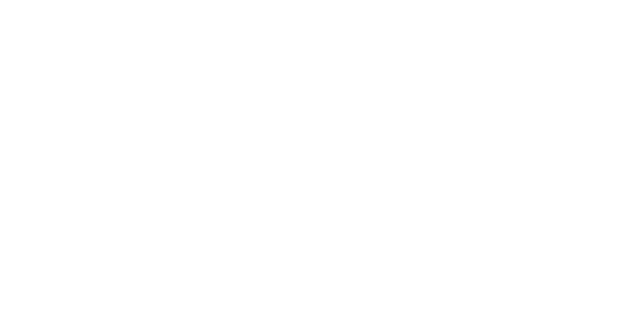 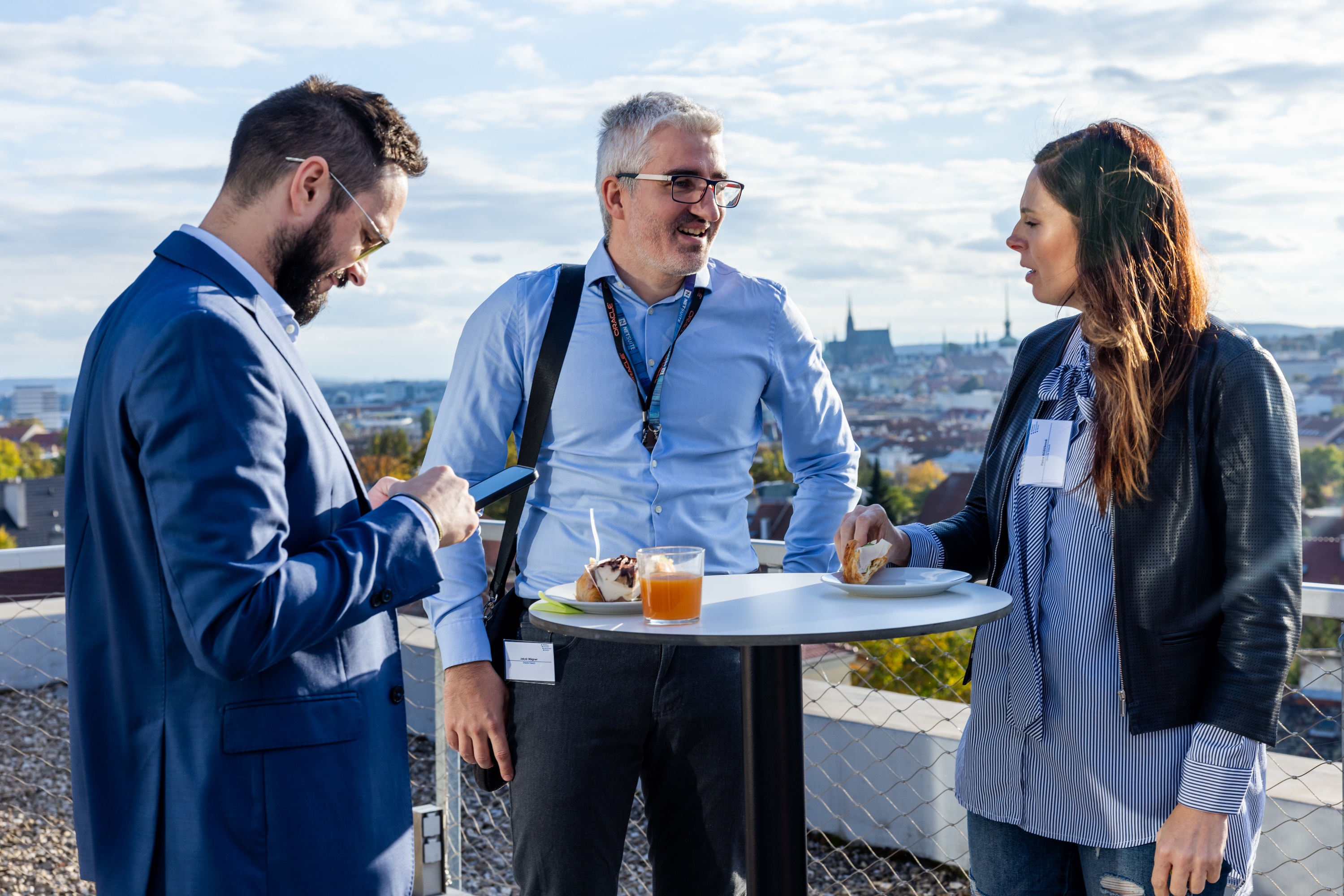 Partnership
Applied research and consultancy
Internship and job opportunities for students
Lectures and workshops at the faculty
Events and promotion
Infrastructure developement
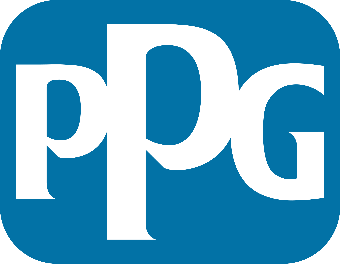 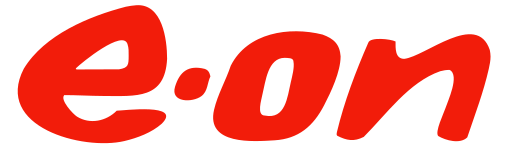 [Speaker Notes: At Faculty of Business and Economics we cooperate with universities, secondary schools, research institutions and private companies in the Czech Republic and abroad. Long-term important partnerships inlcudes cooperation in teaching, thesis topics, science and research.]
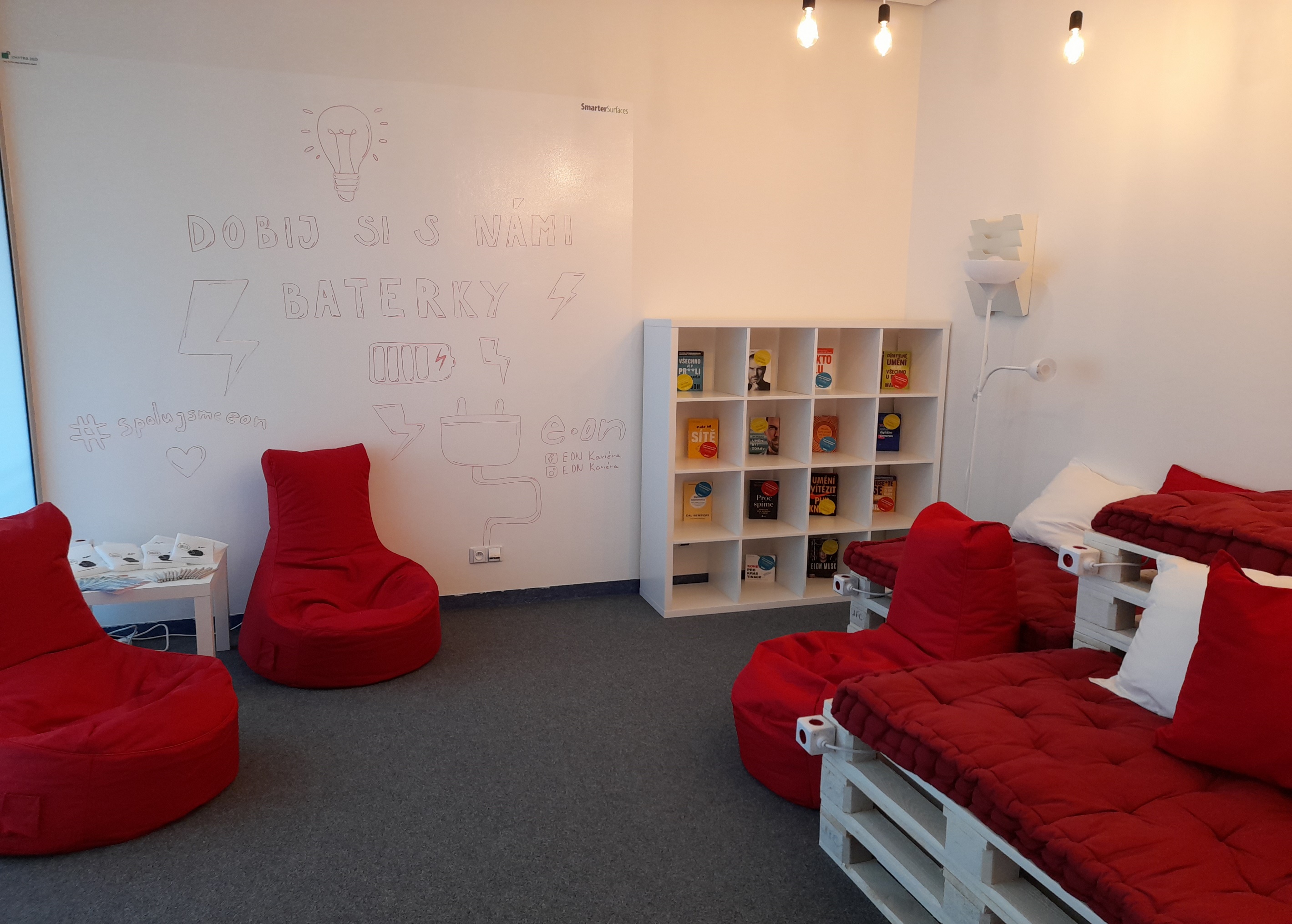 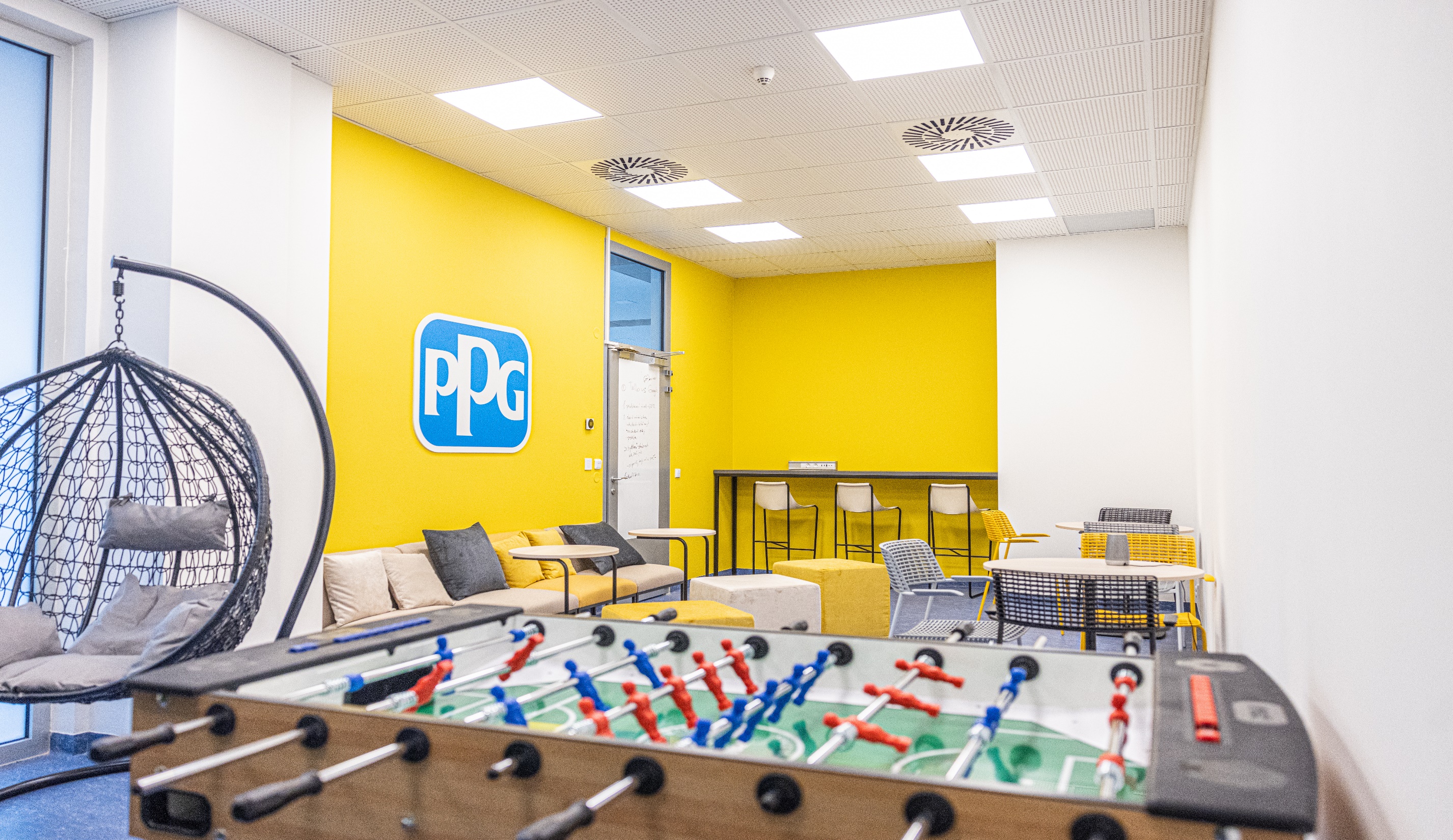 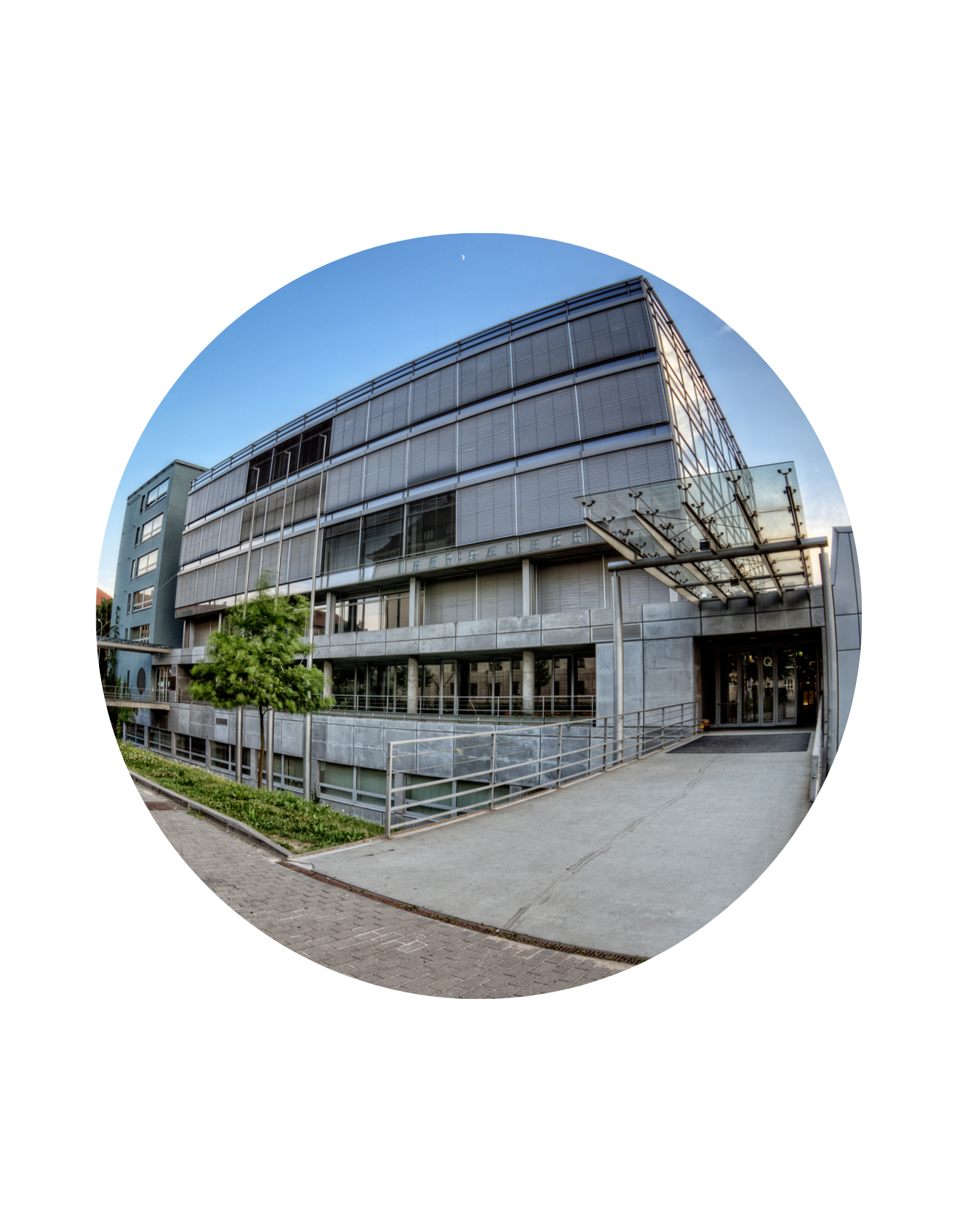 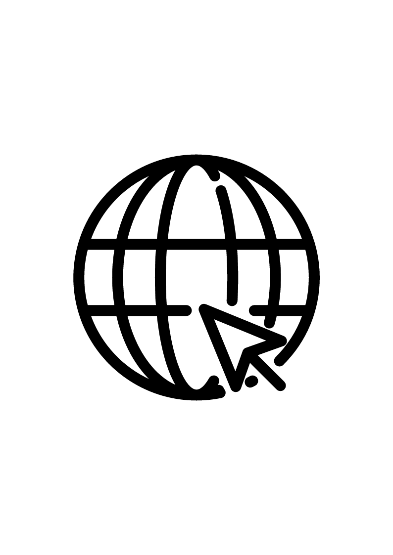 www.pef.mendelu.cz/en
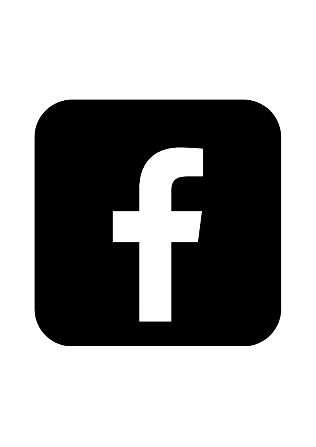 pef.mendelu
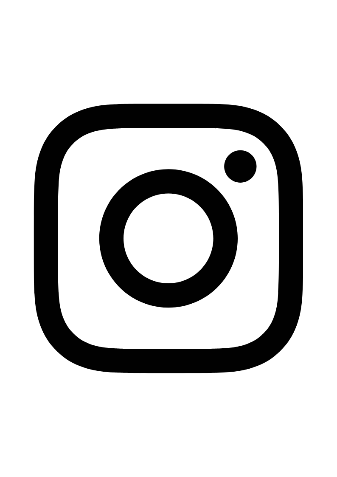 pefmendelu
Faculty of Business and Economics (FBE)
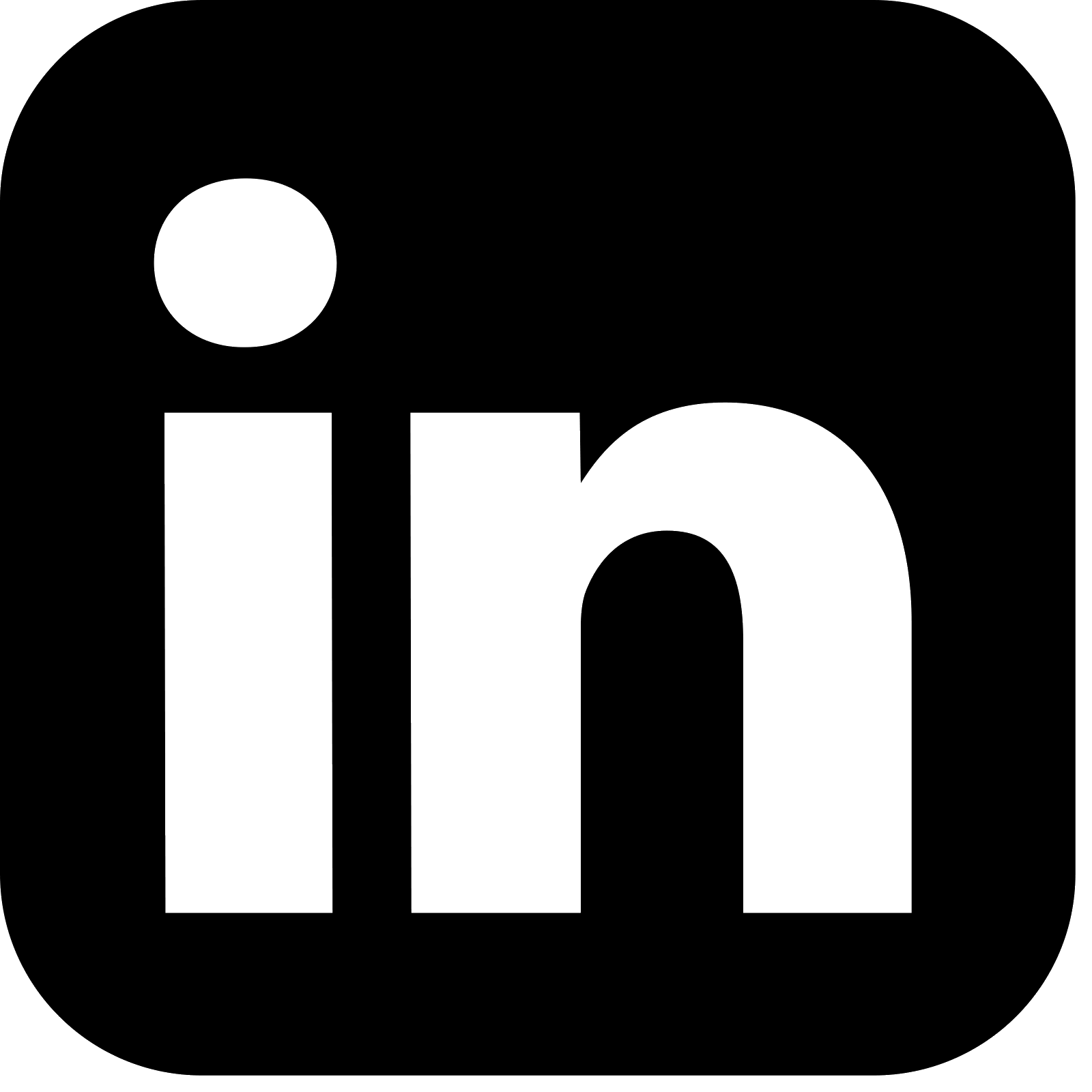 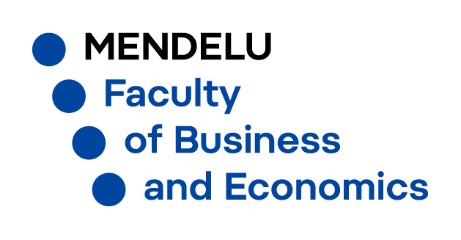 Thank you for your attention!
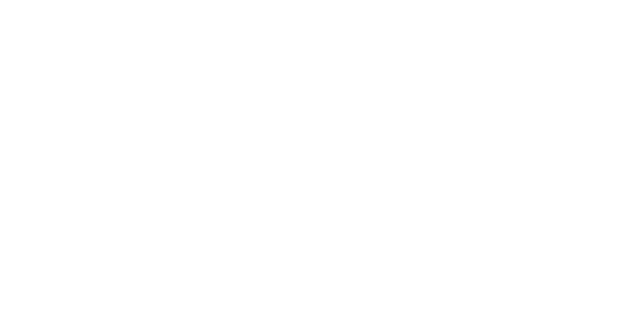